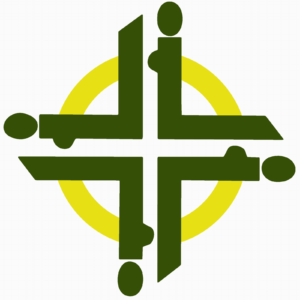 JOURNEE MONDIALE DE PRIERE 2021
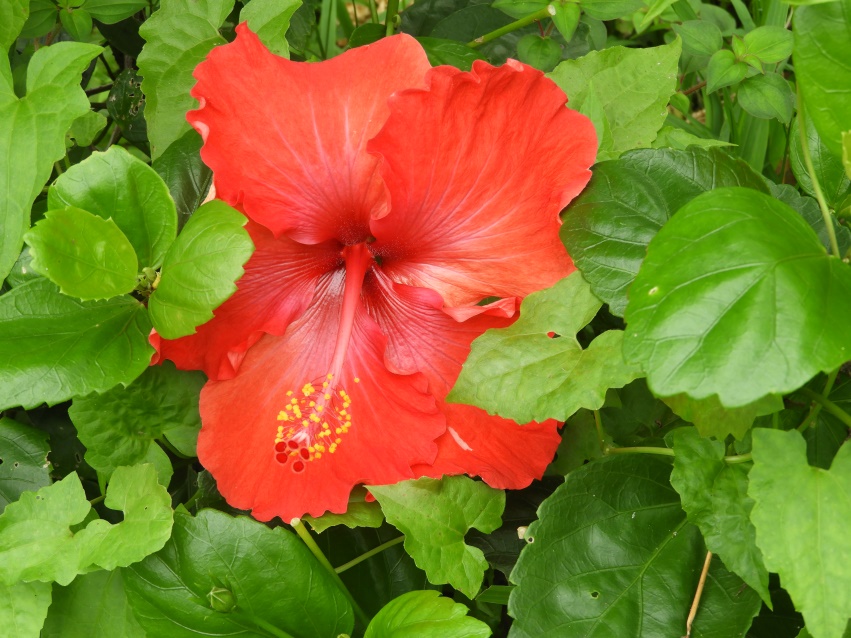 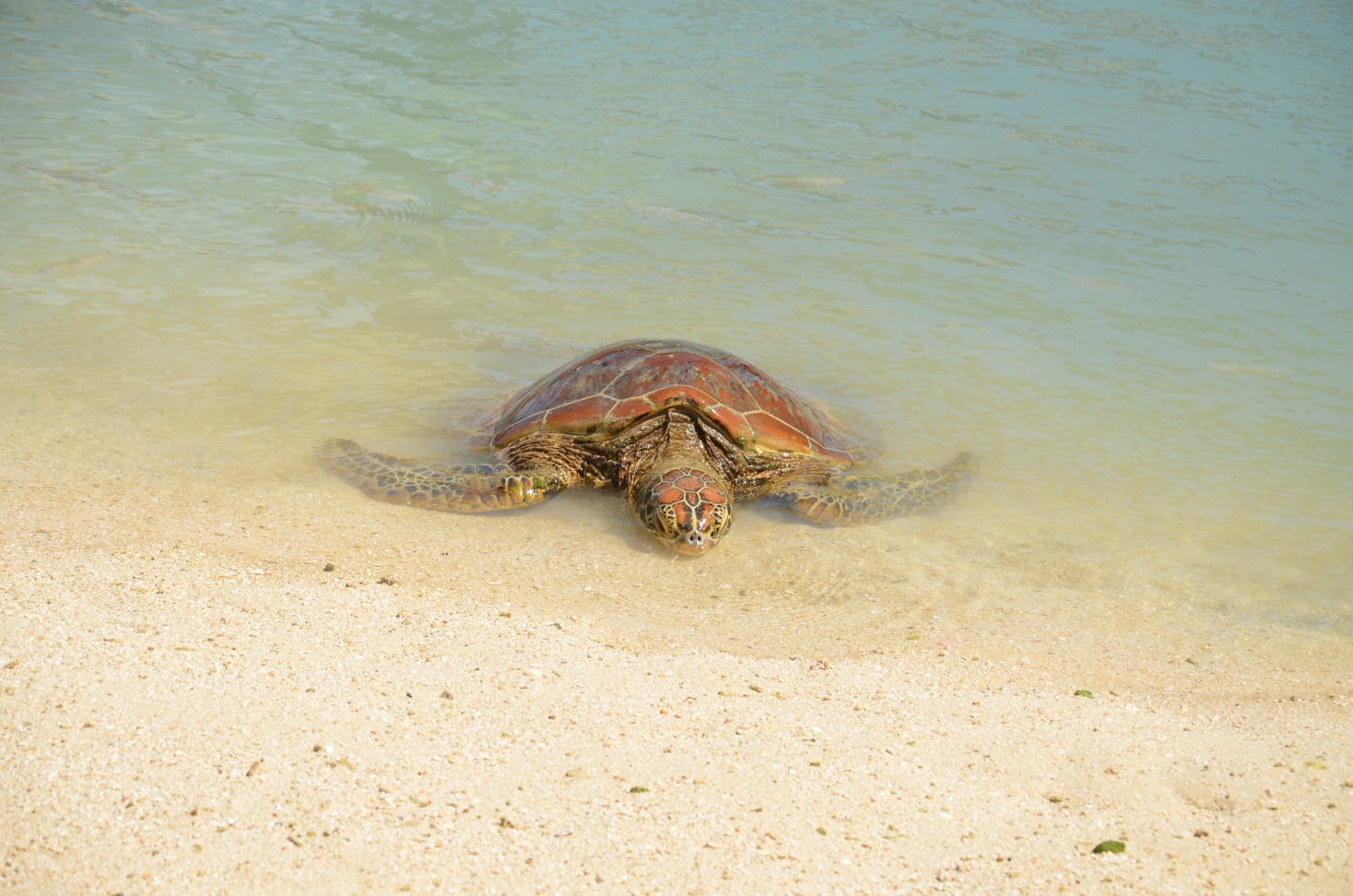 VANUATU
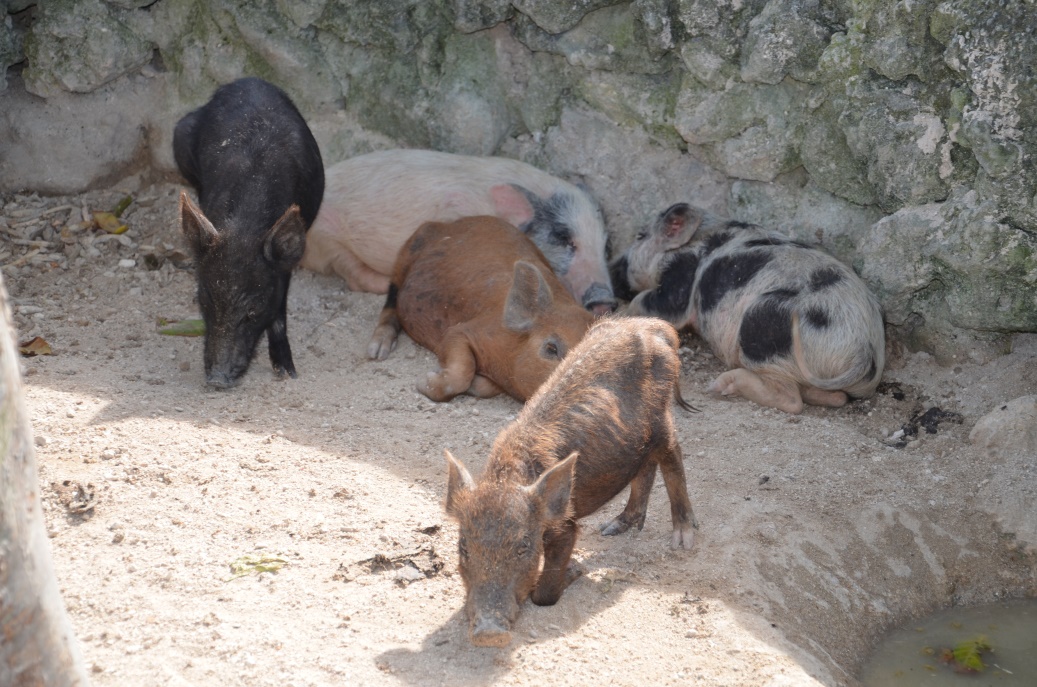 Bâtir sur le roc
​Matthieu 7:24-27
Géographie et Population
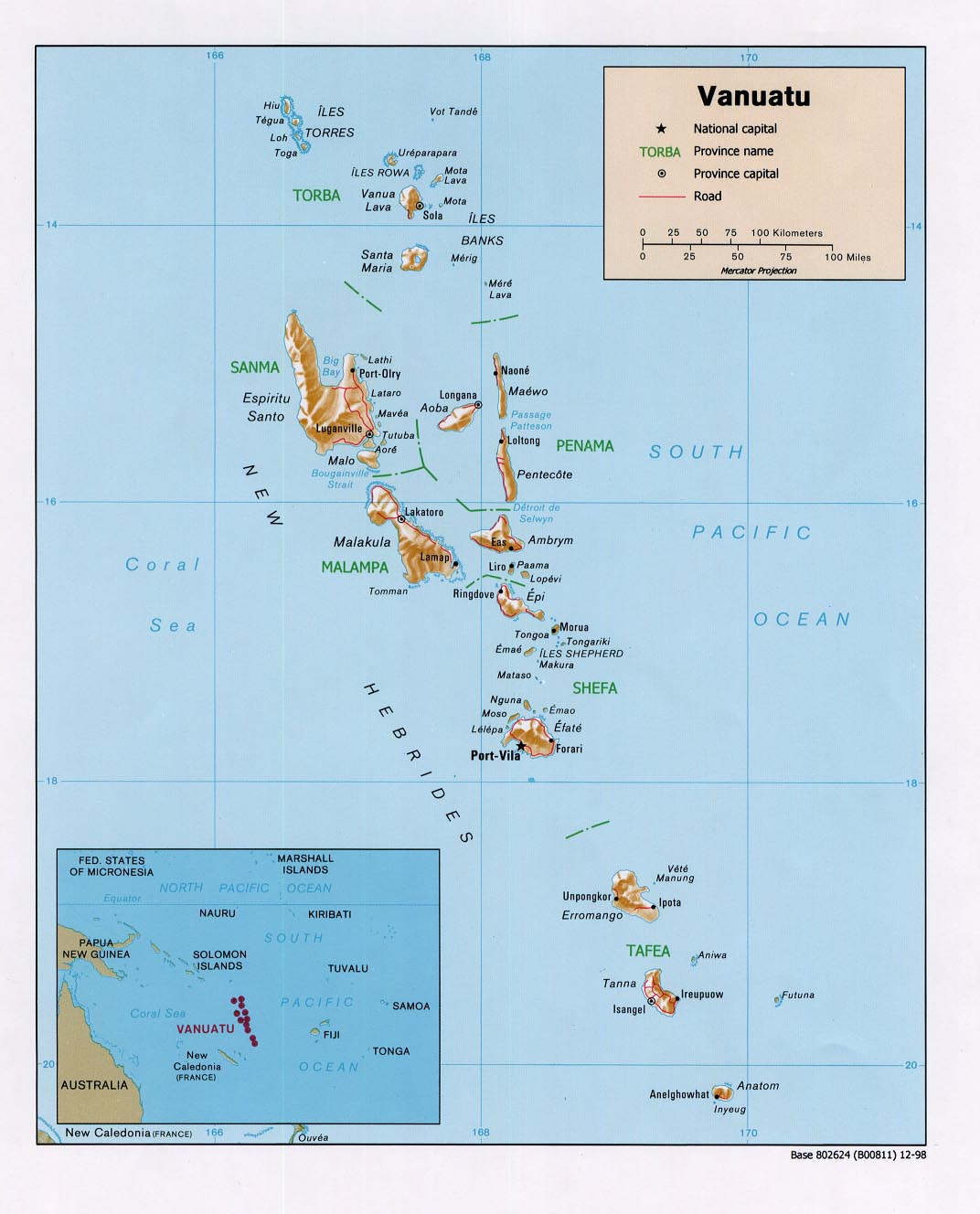 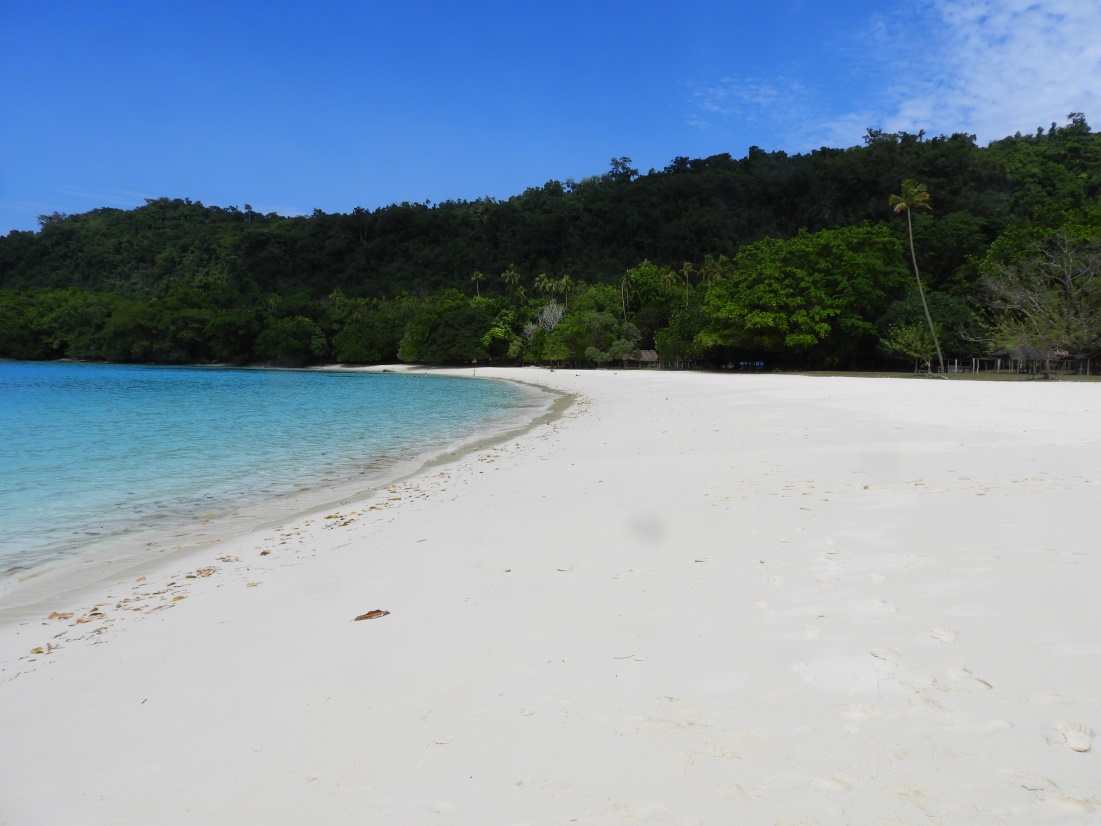 Champagne Beach, Espiritu Santo
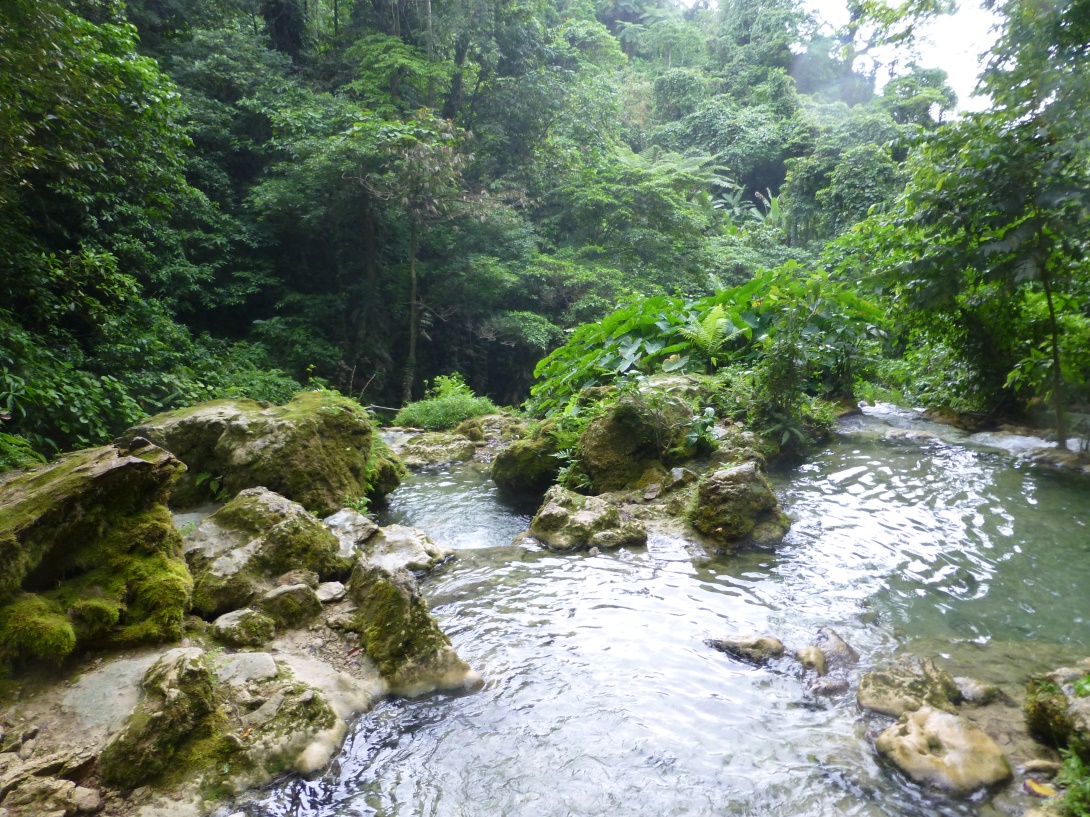 Gographie & Population
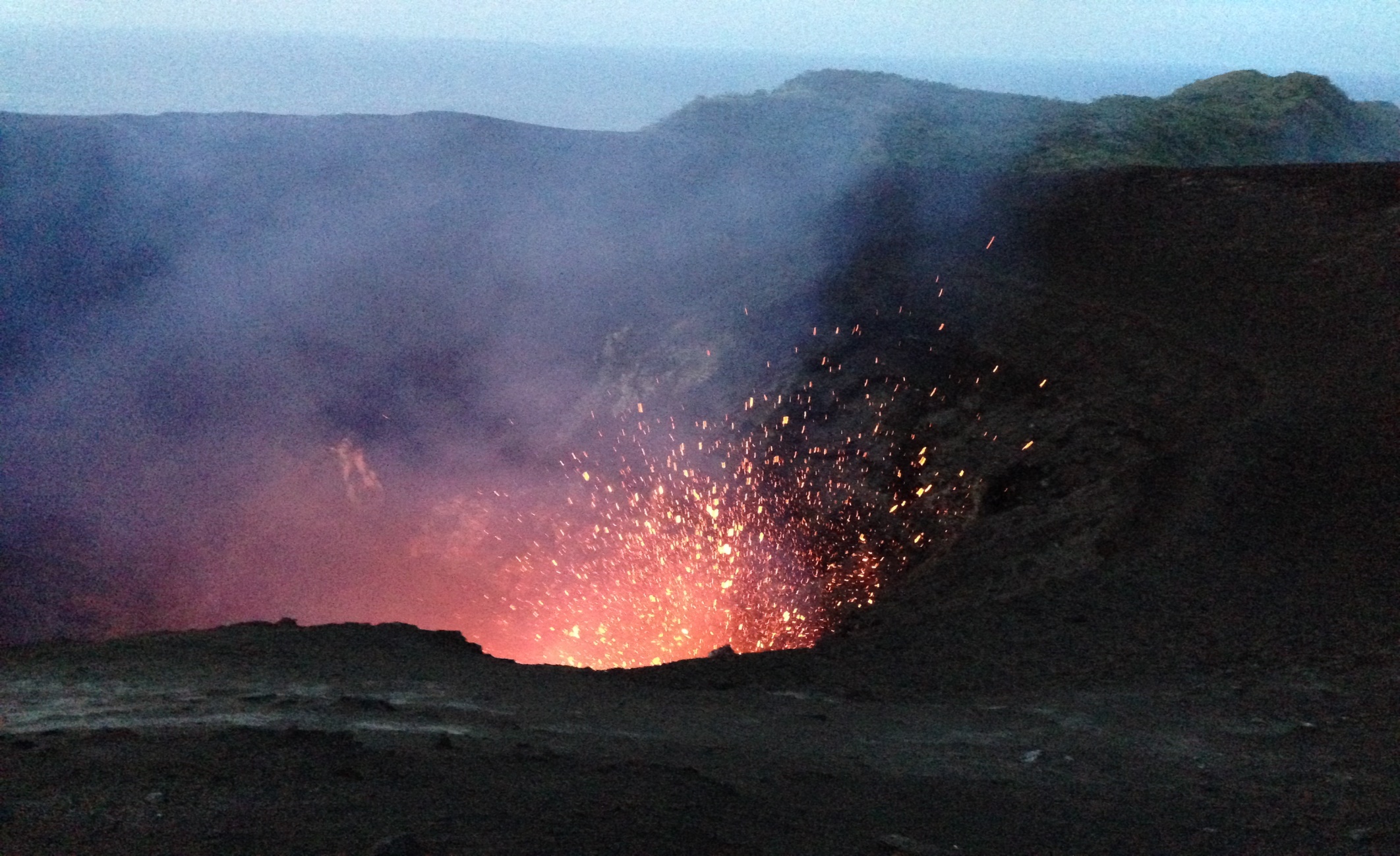 Mount Yasur Volcano
Géographie & Population
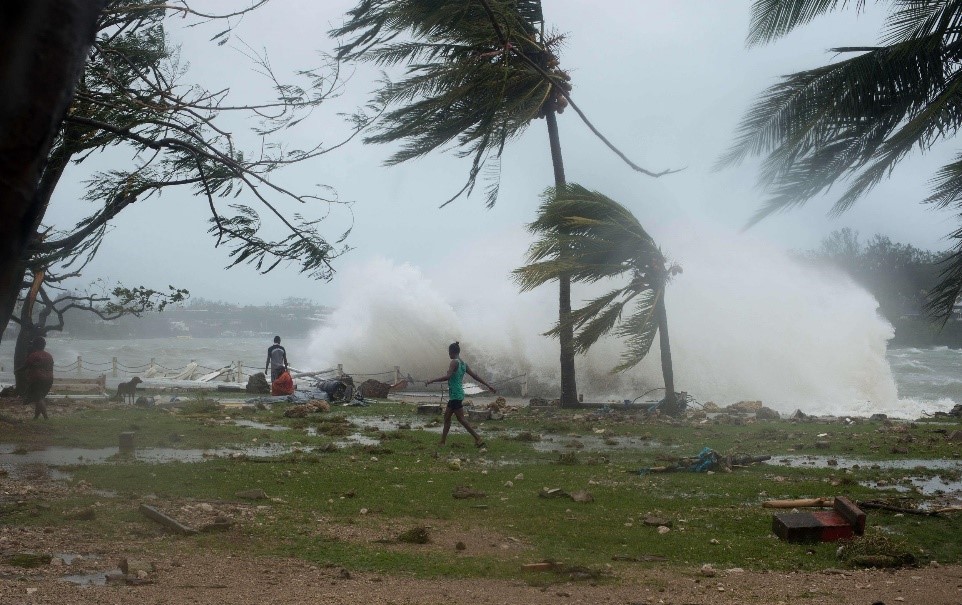 Cyclone Pam, March 2015
©Roselyn Tor
Géographie & Population
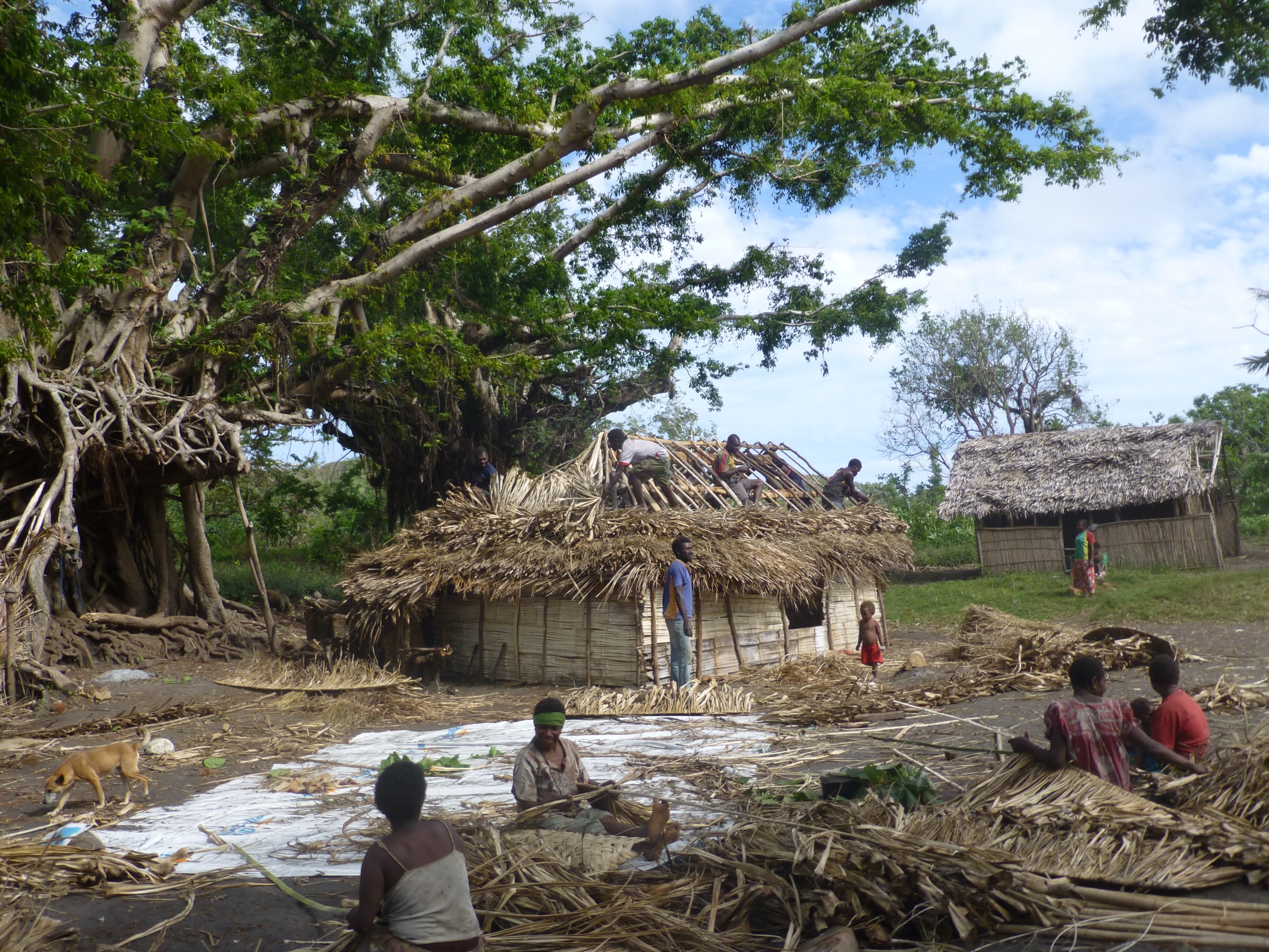 Reconstruction
Géographie & Population
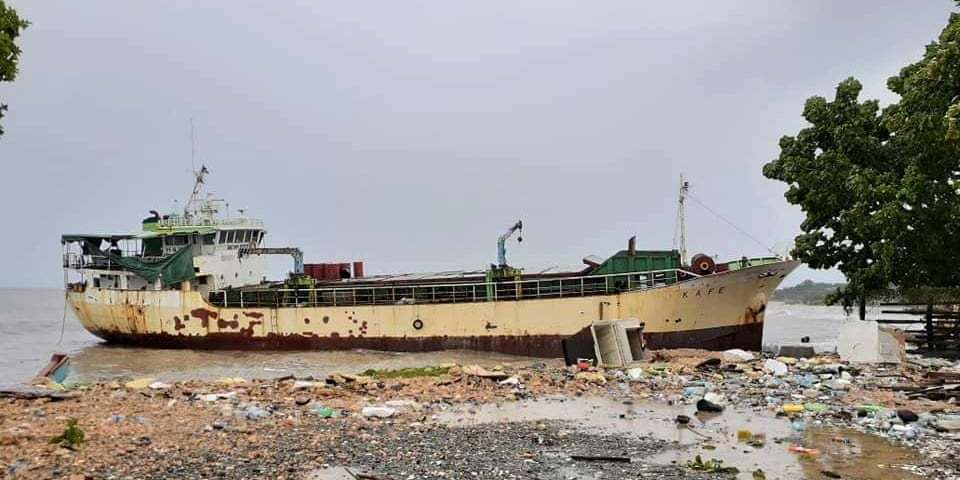 Géographie & Population
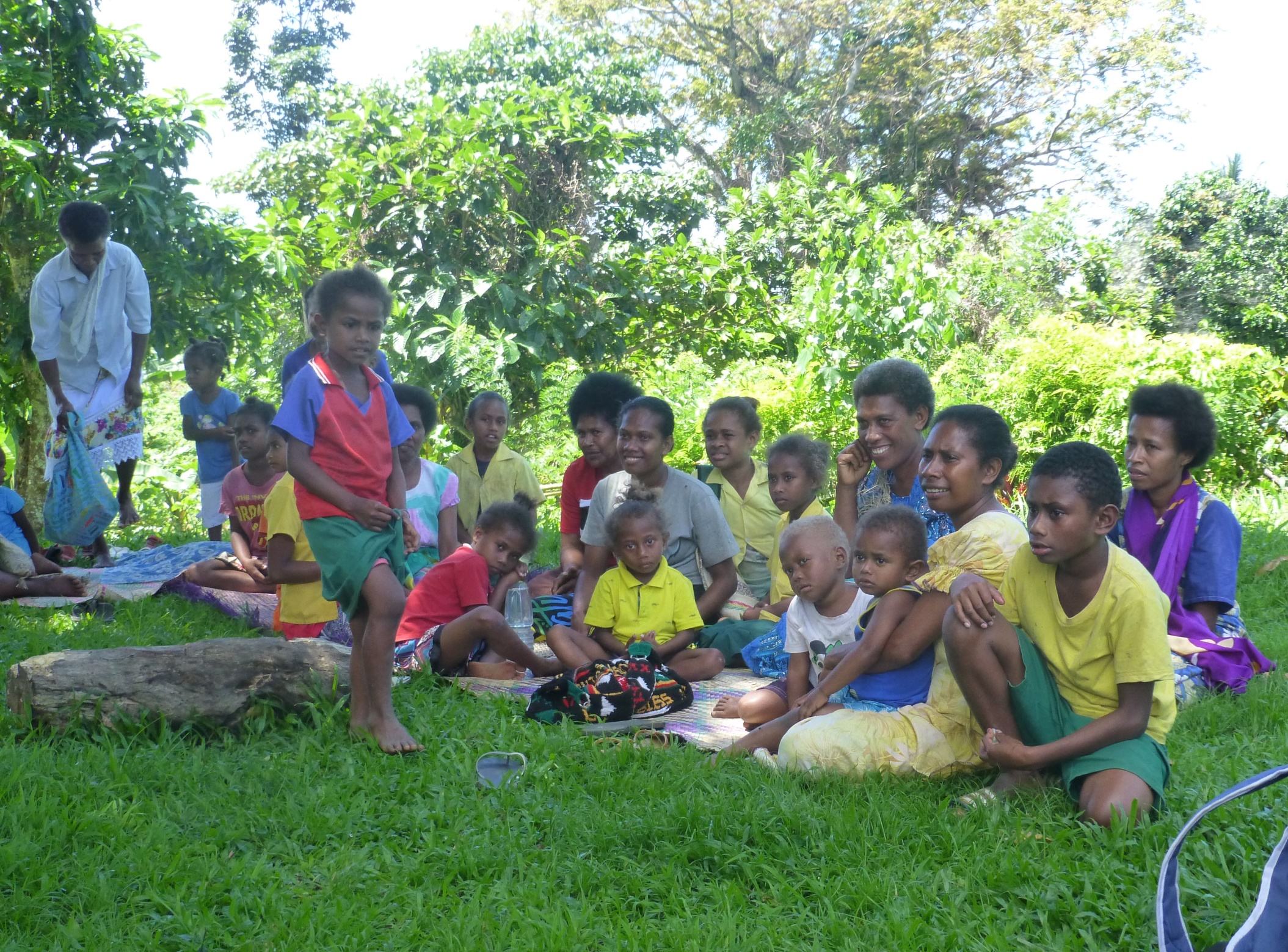 Géographie & Population
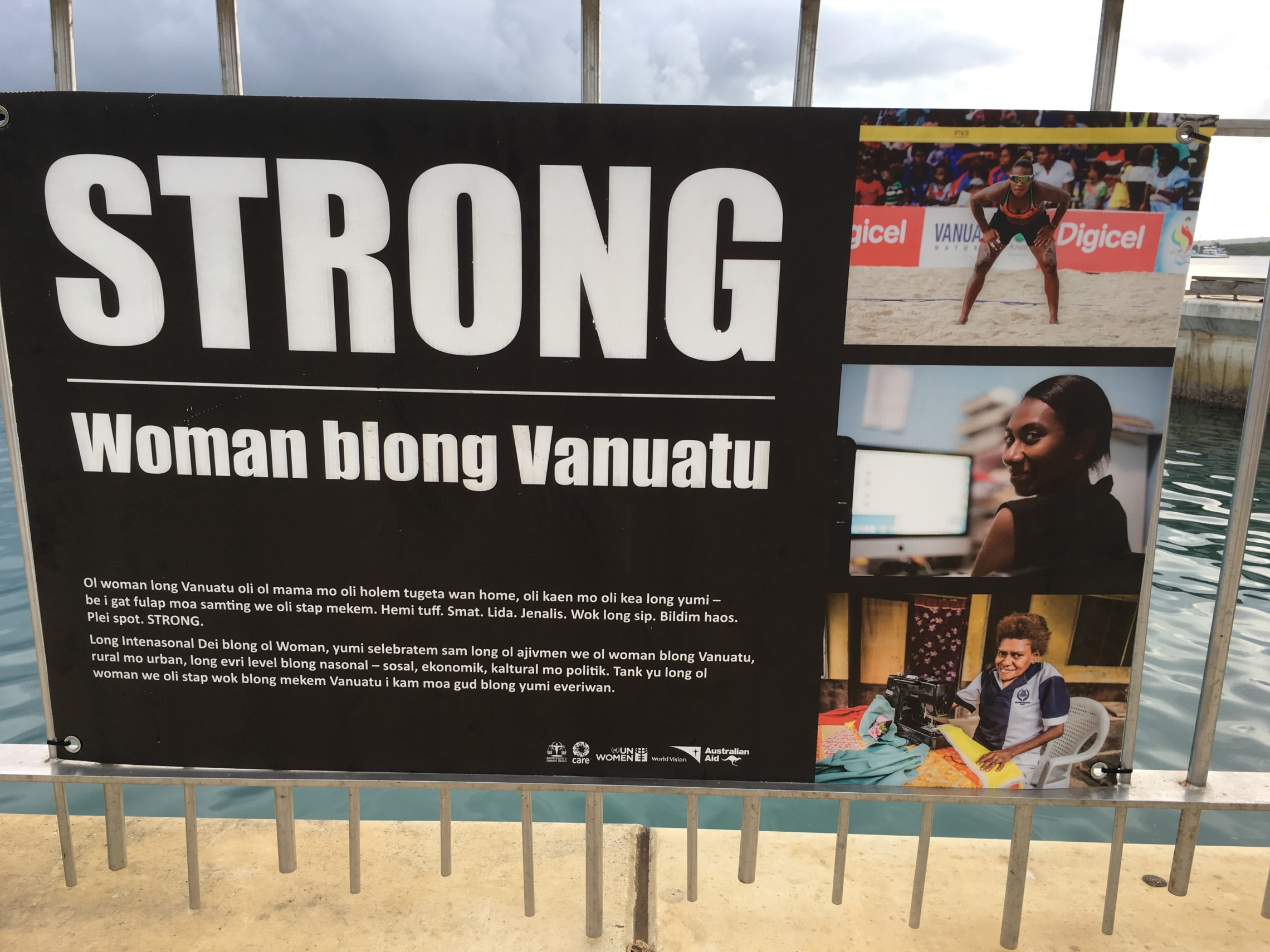 Poster en Bichelamar
Géographie & Population
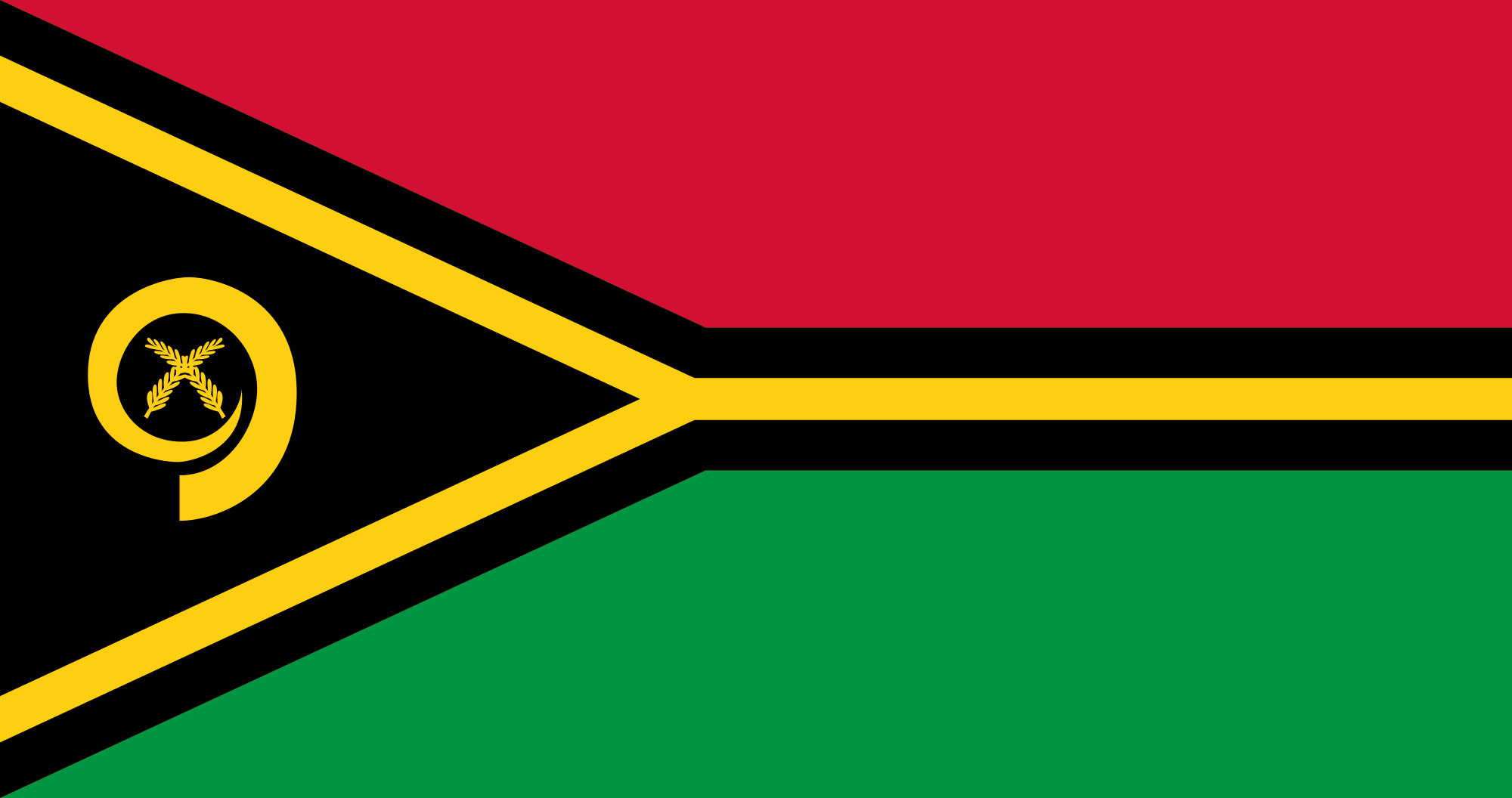 Histoire politique
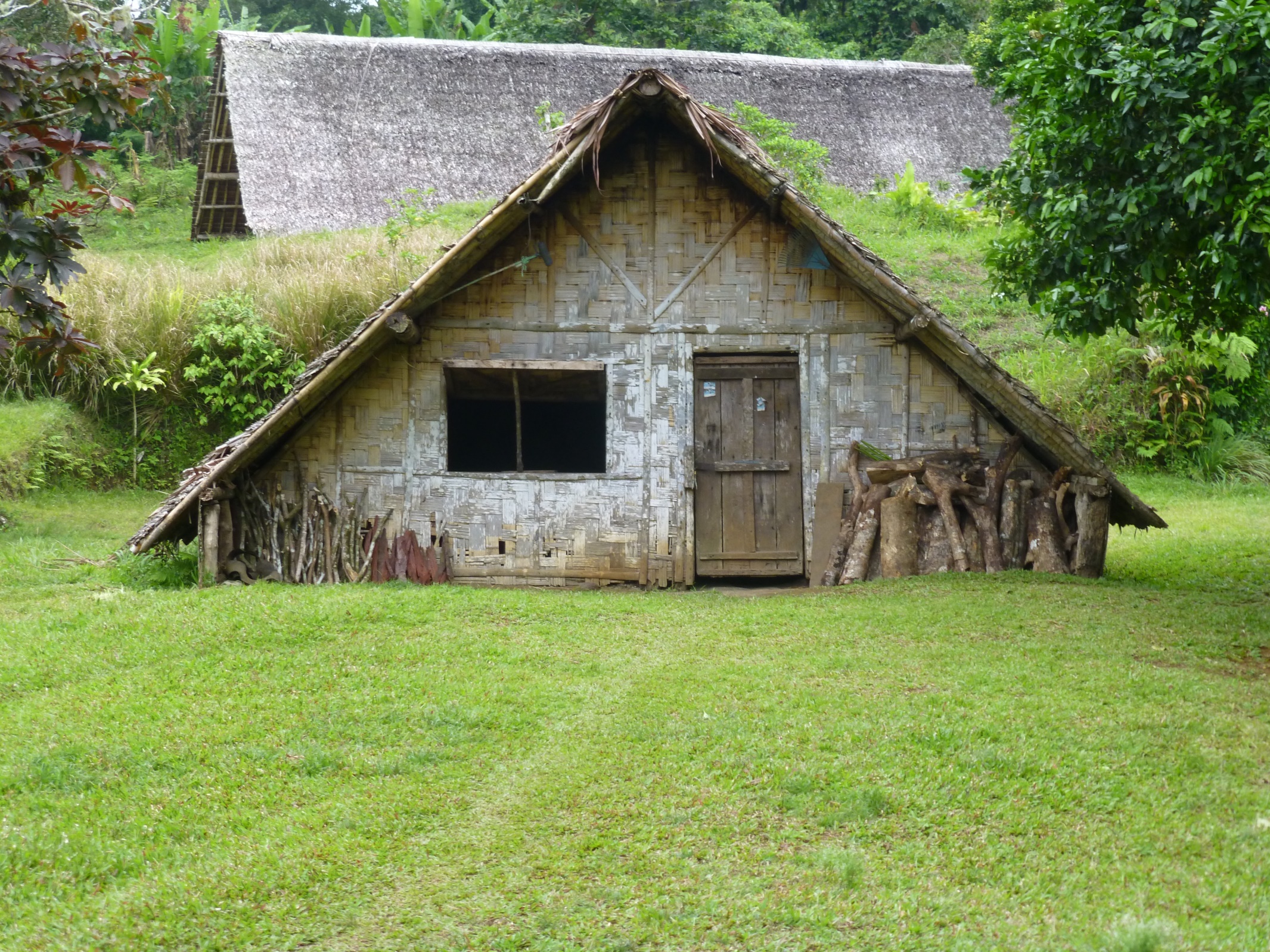 Maison en bois et toit de chaume
Histoire politique
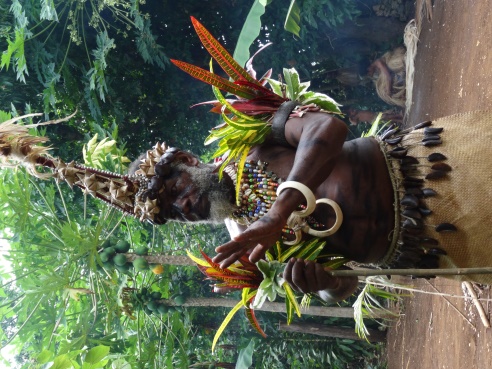 Histoire politique
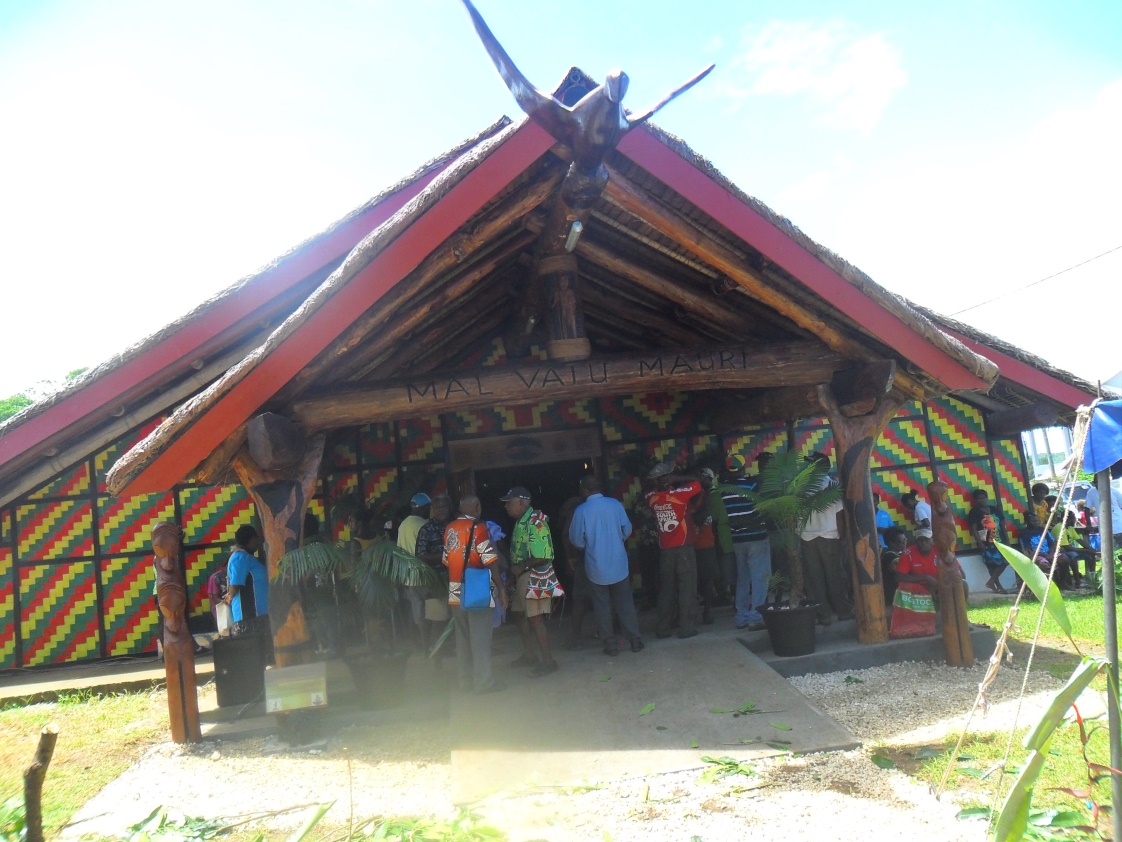 Malvatumauri National Council of Chiefs
©Roselyn Tor
Histoire politique
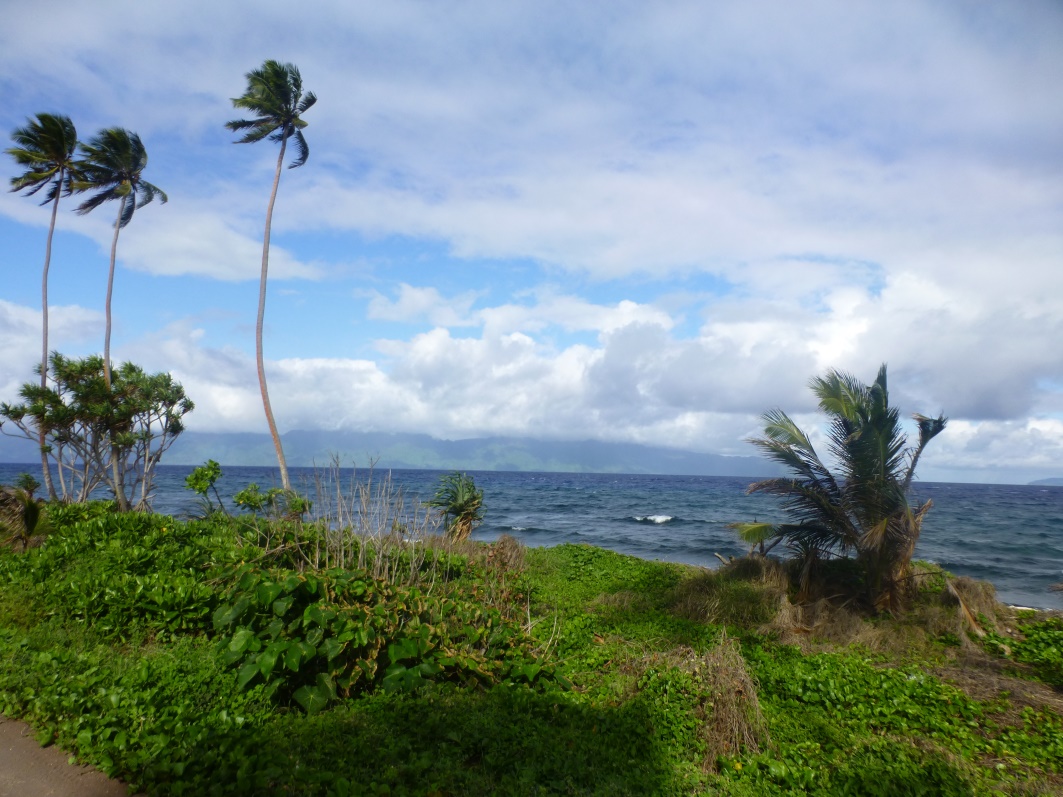 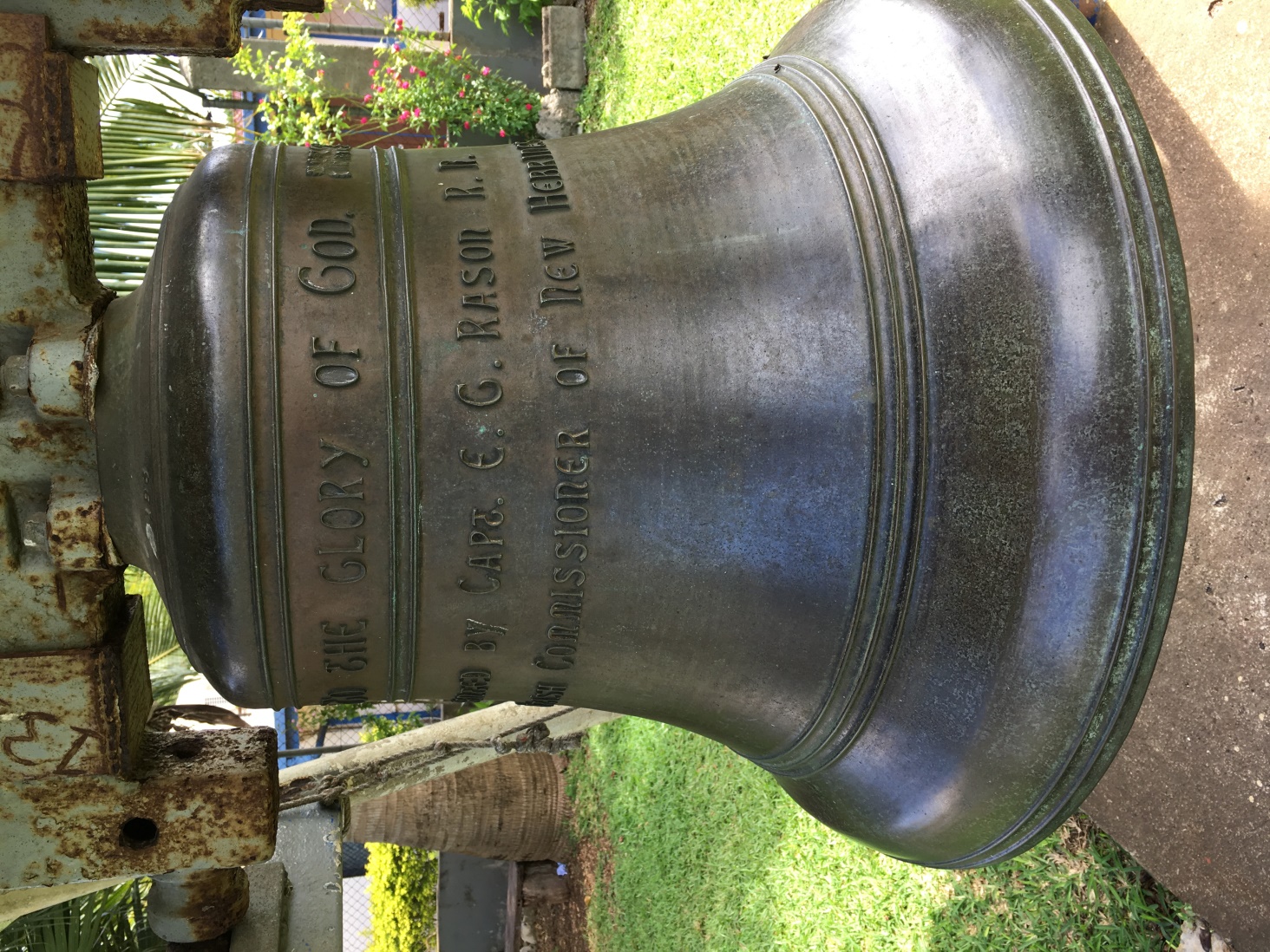 Coast of Ambae Island
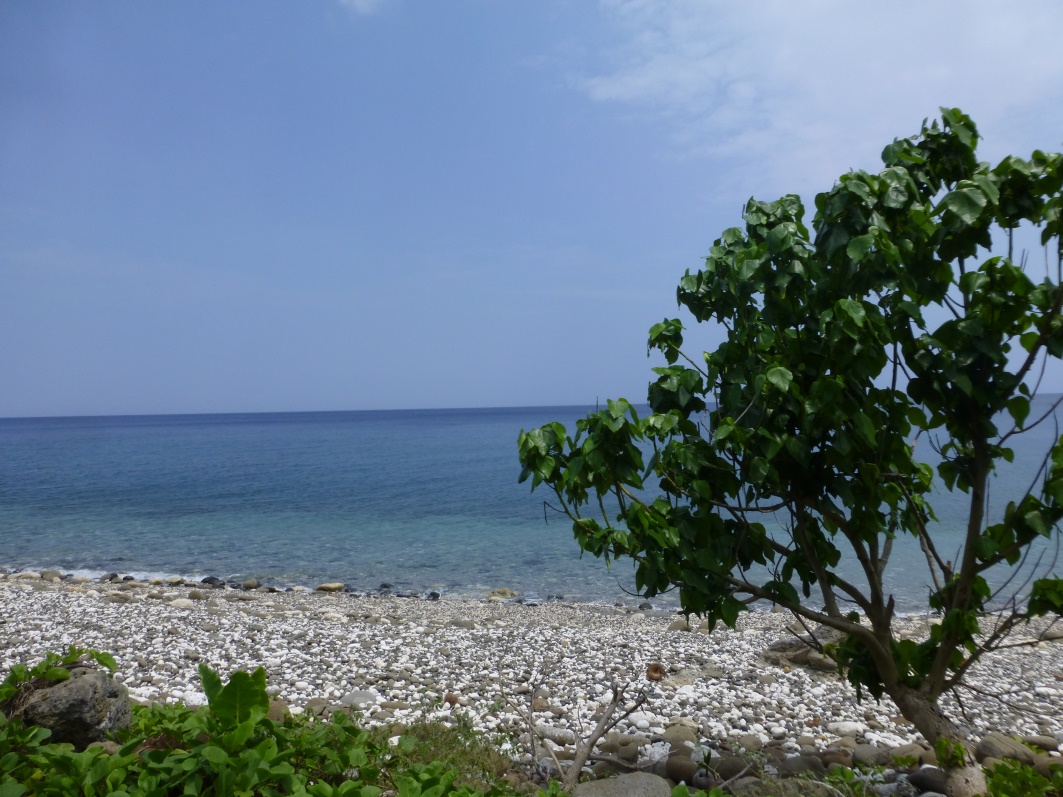 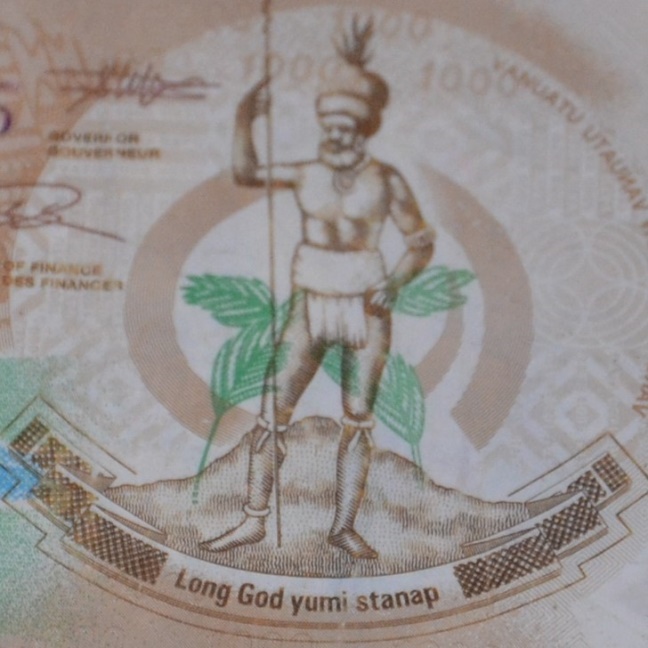 Pentecost Island
Economie
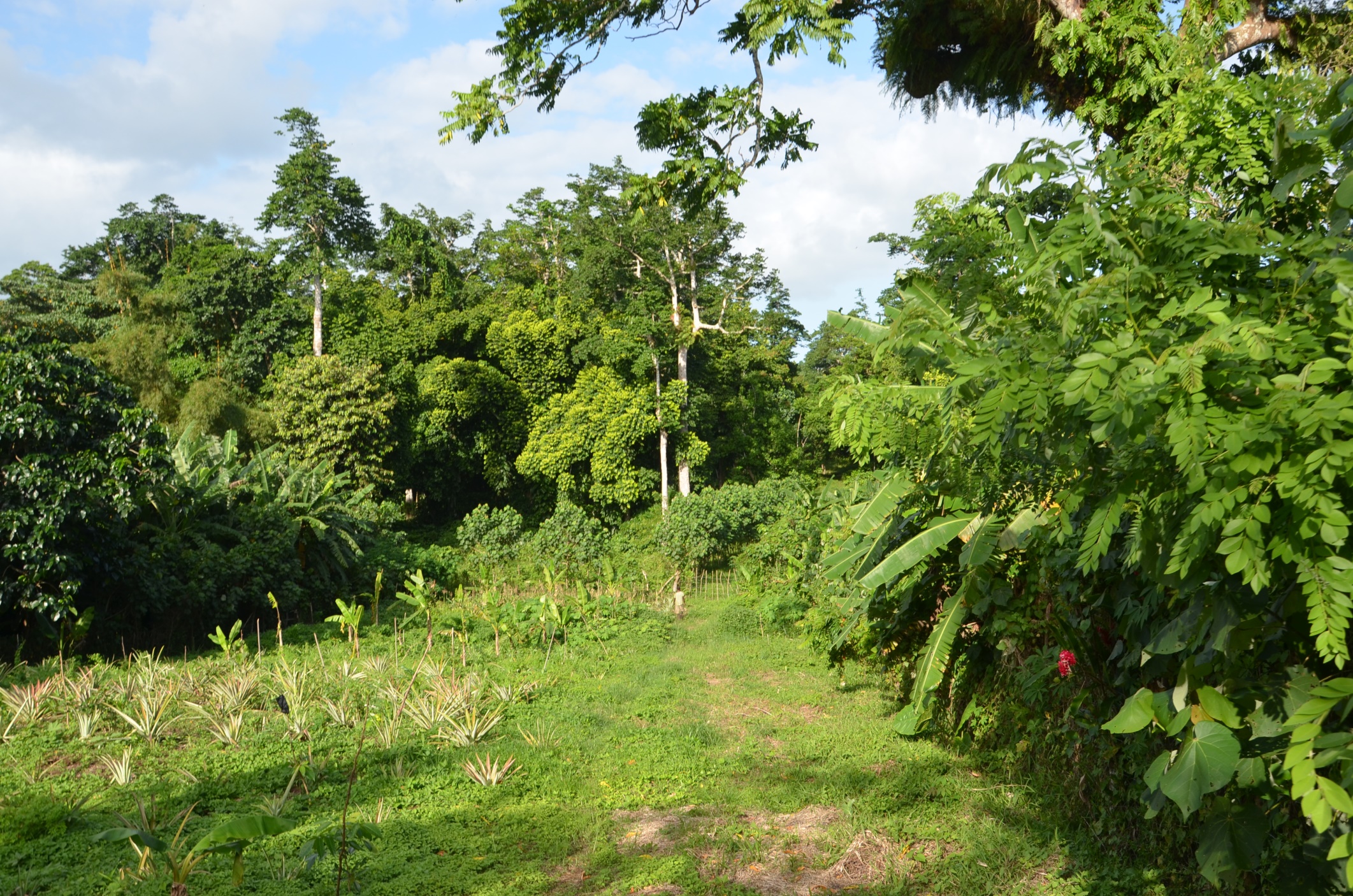 Economie
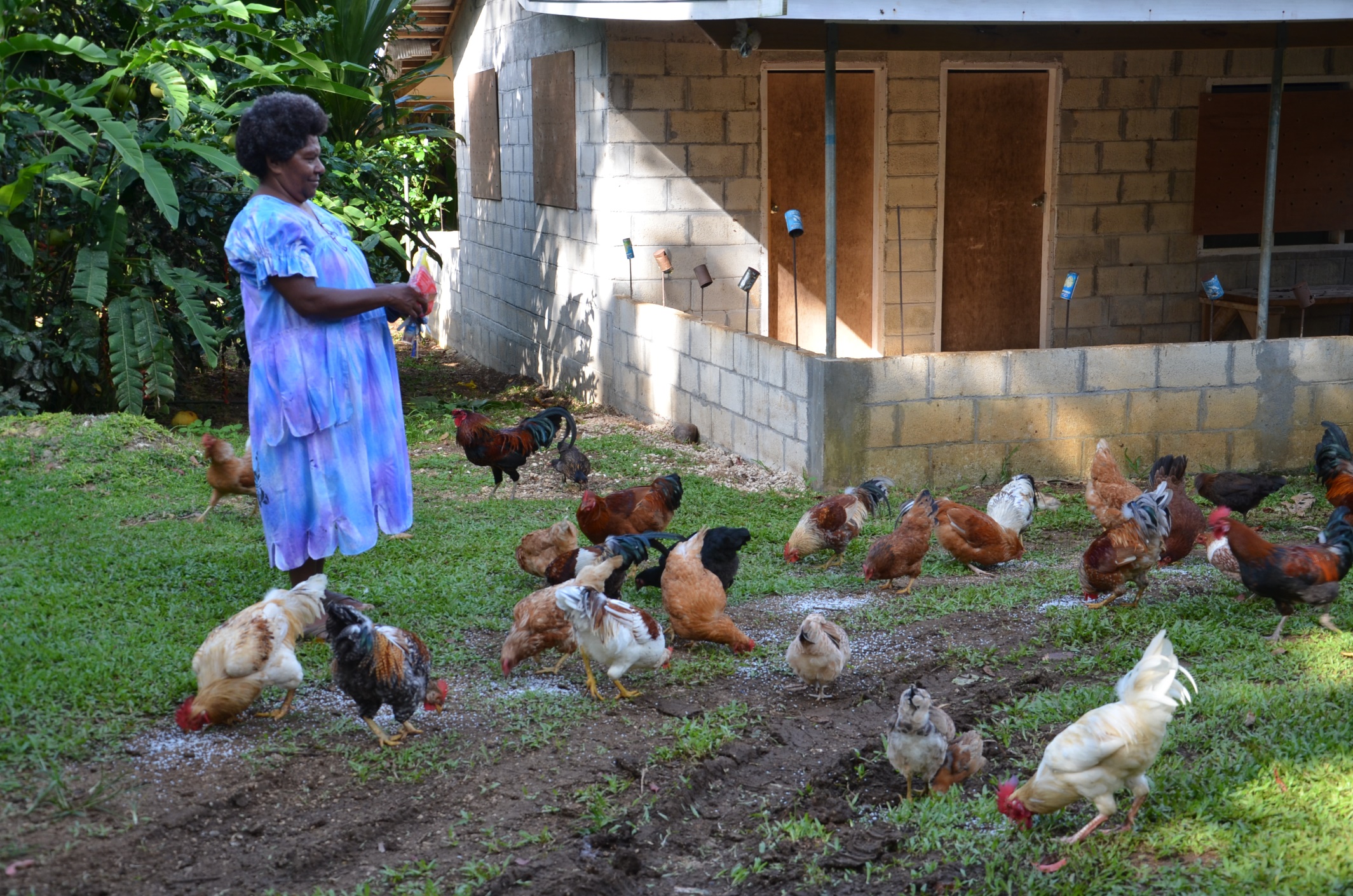 Economie
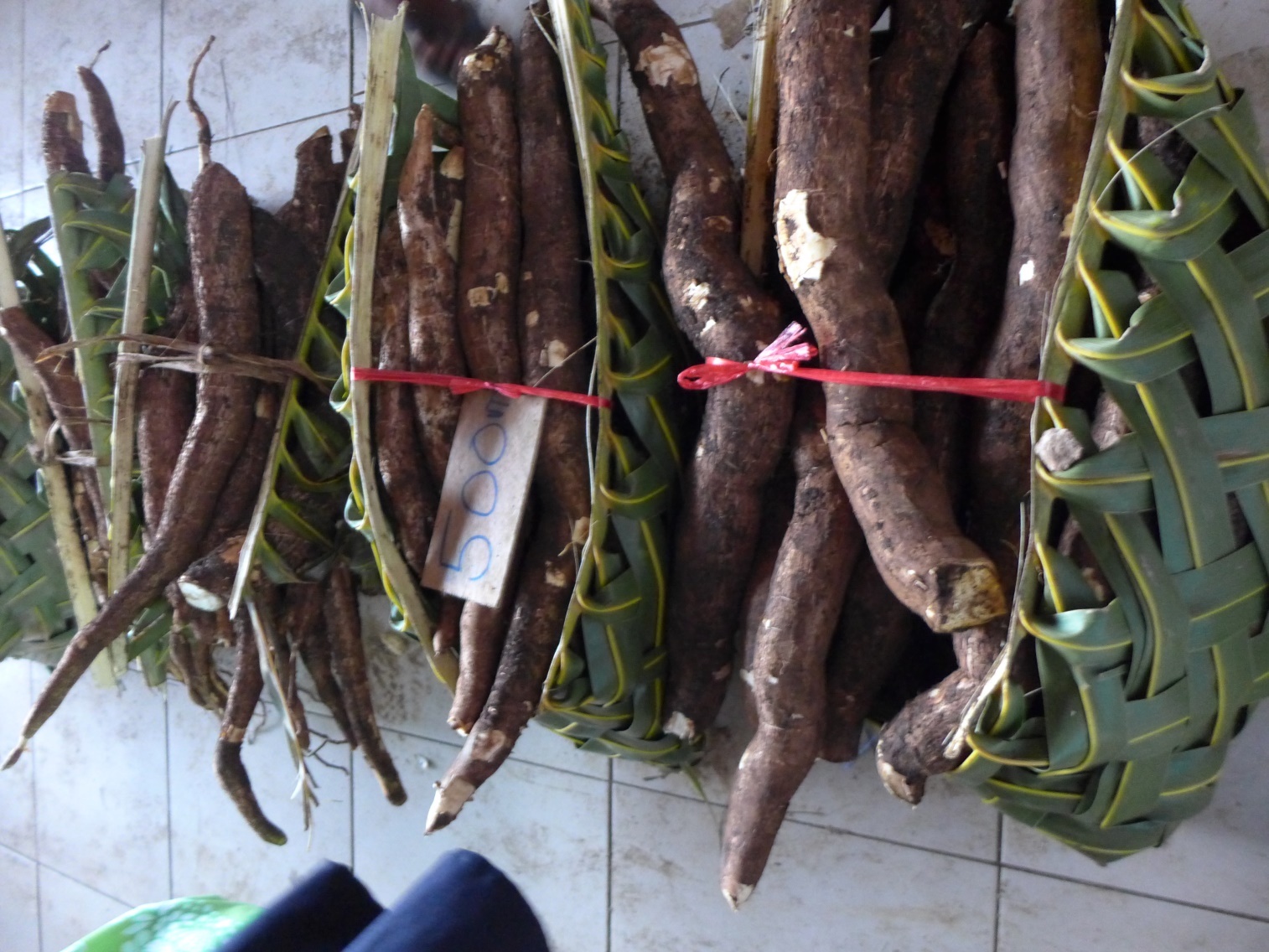 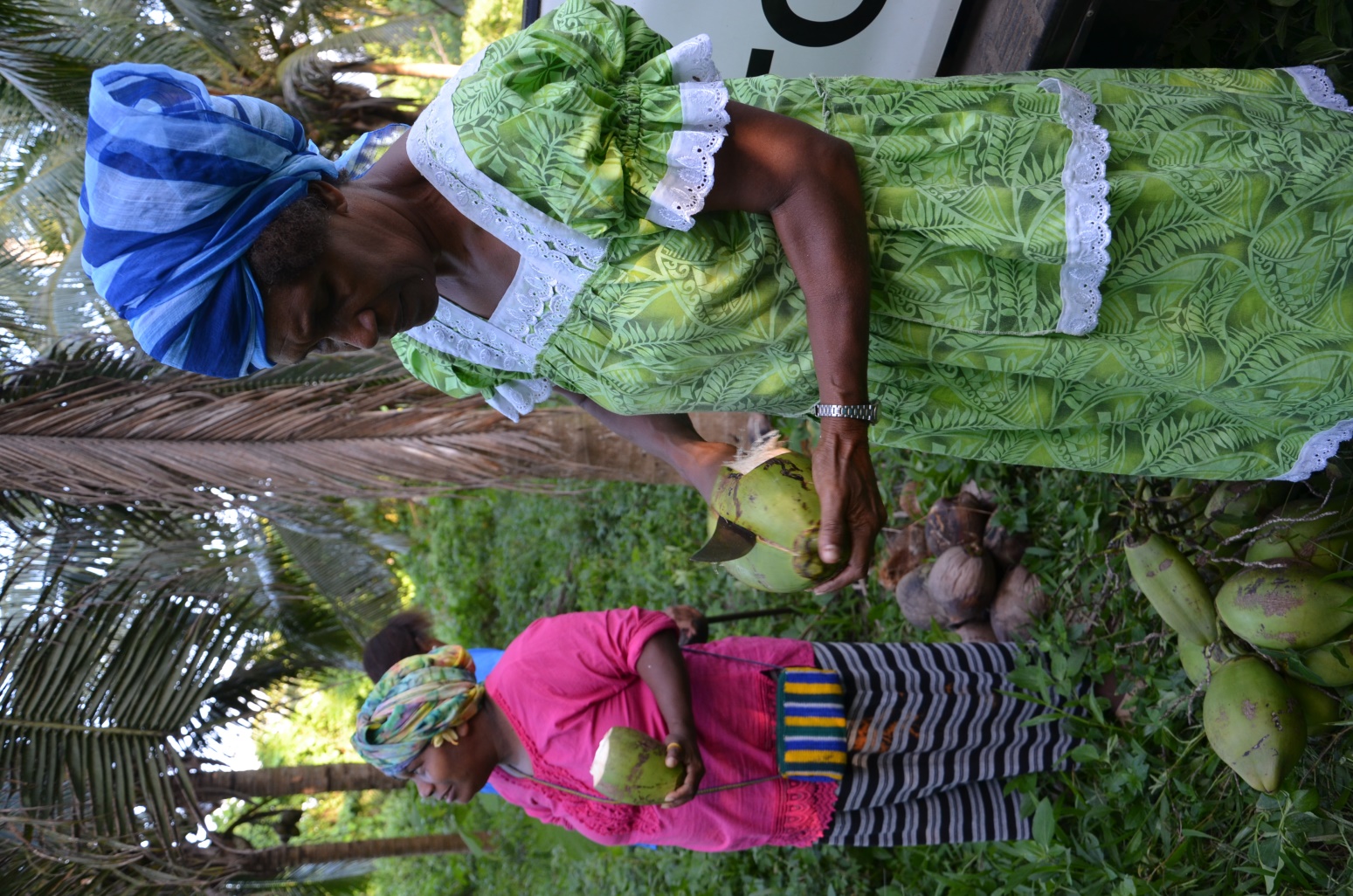 Coconut
Cassava
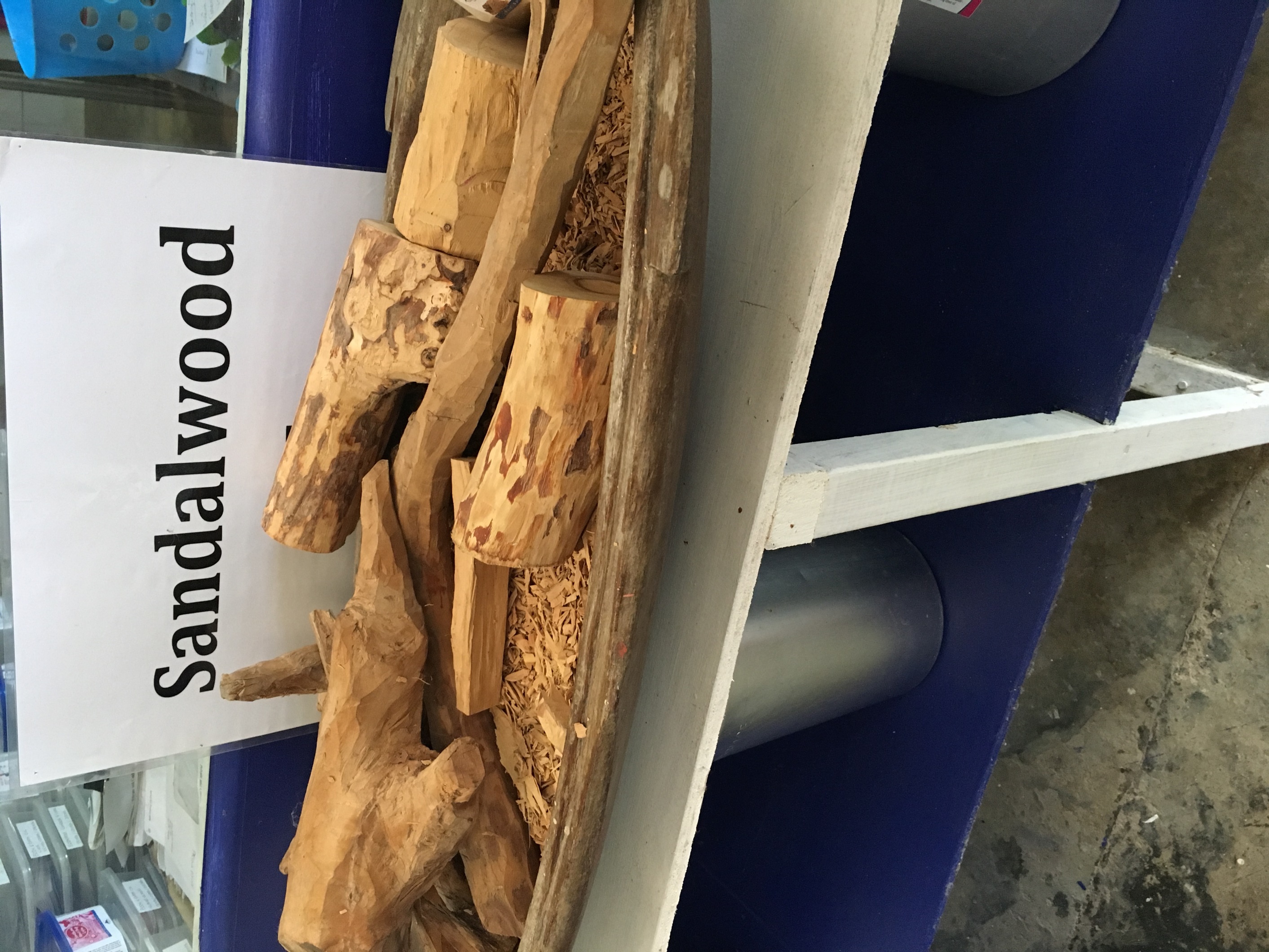 Economie
Economie
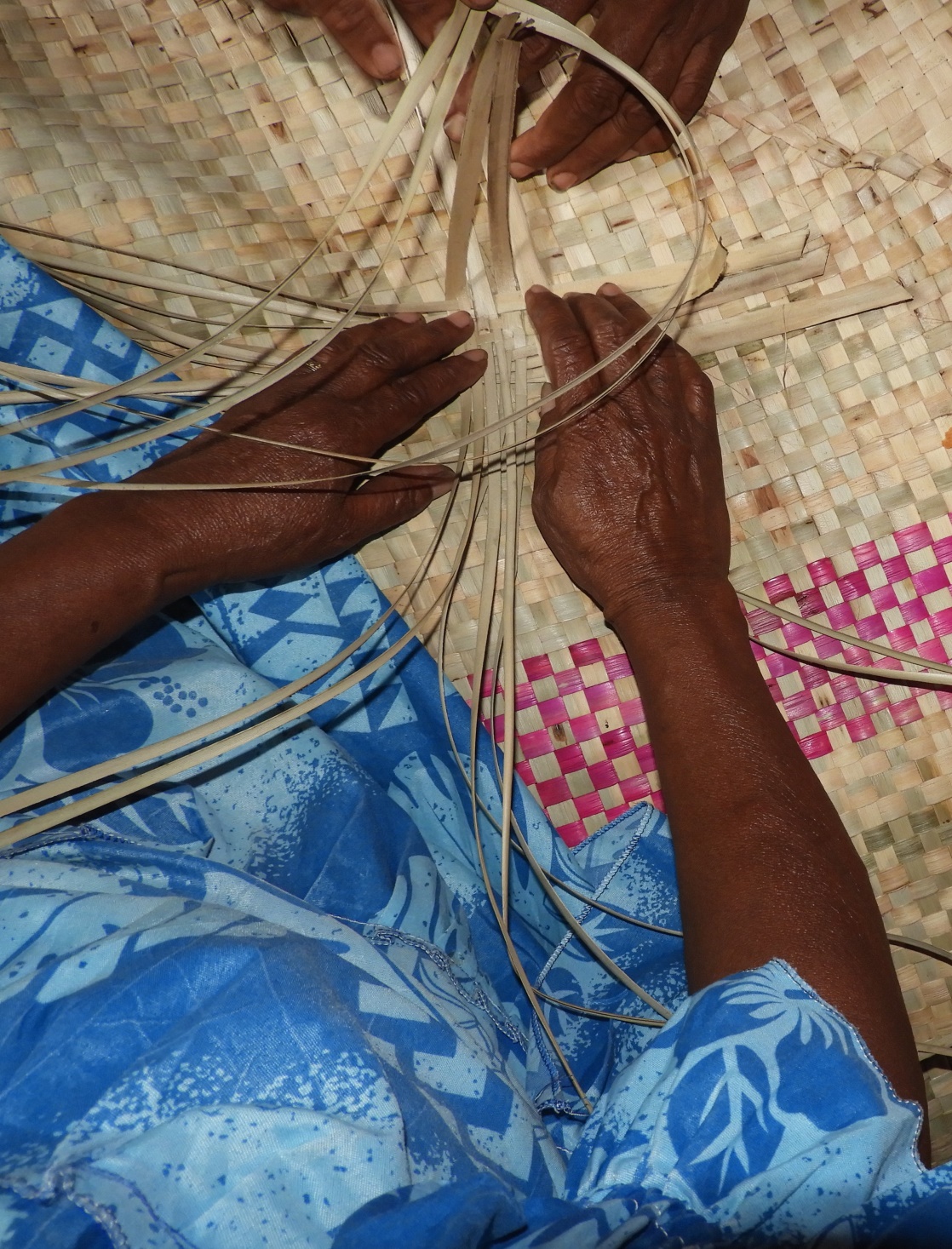 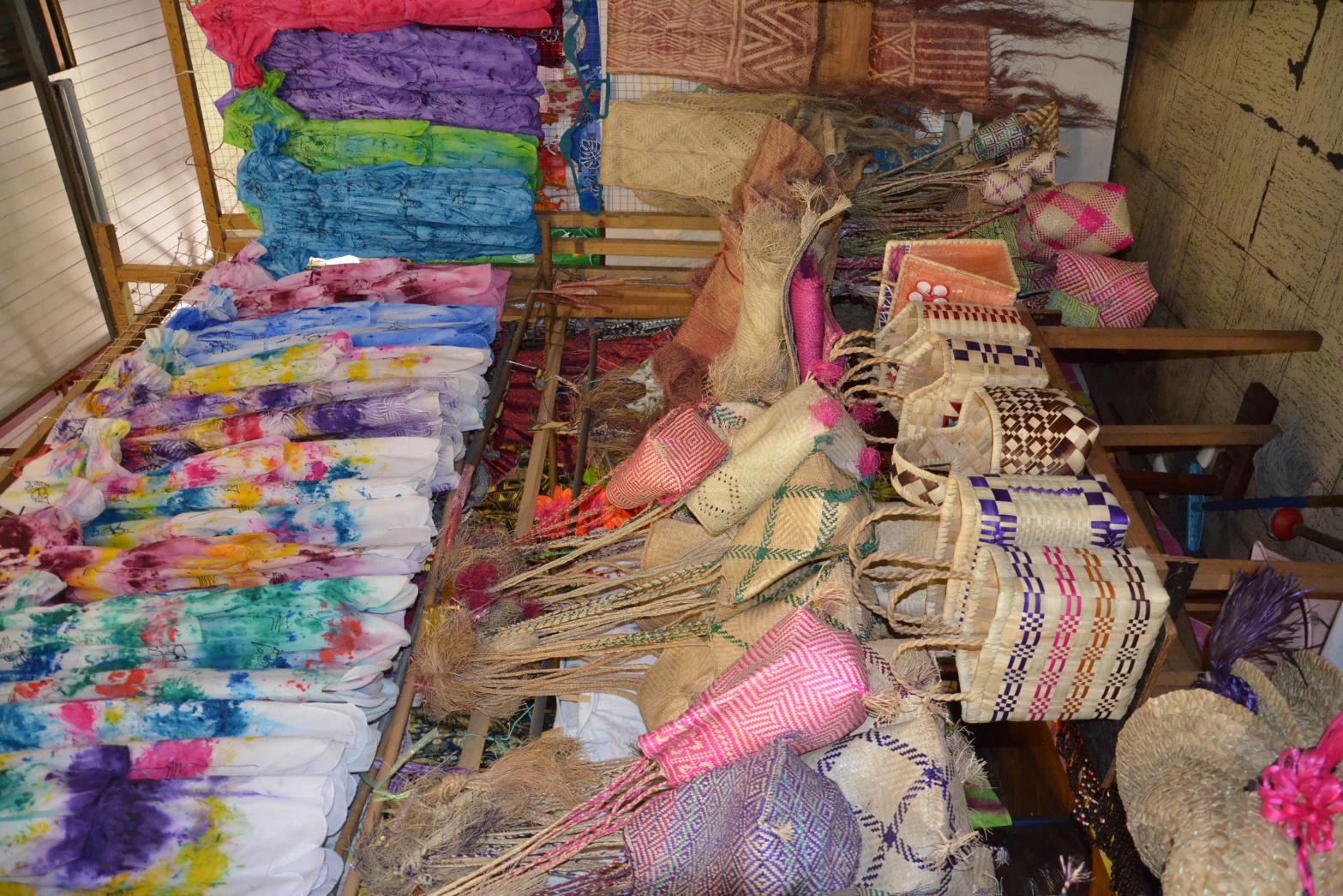 Economie
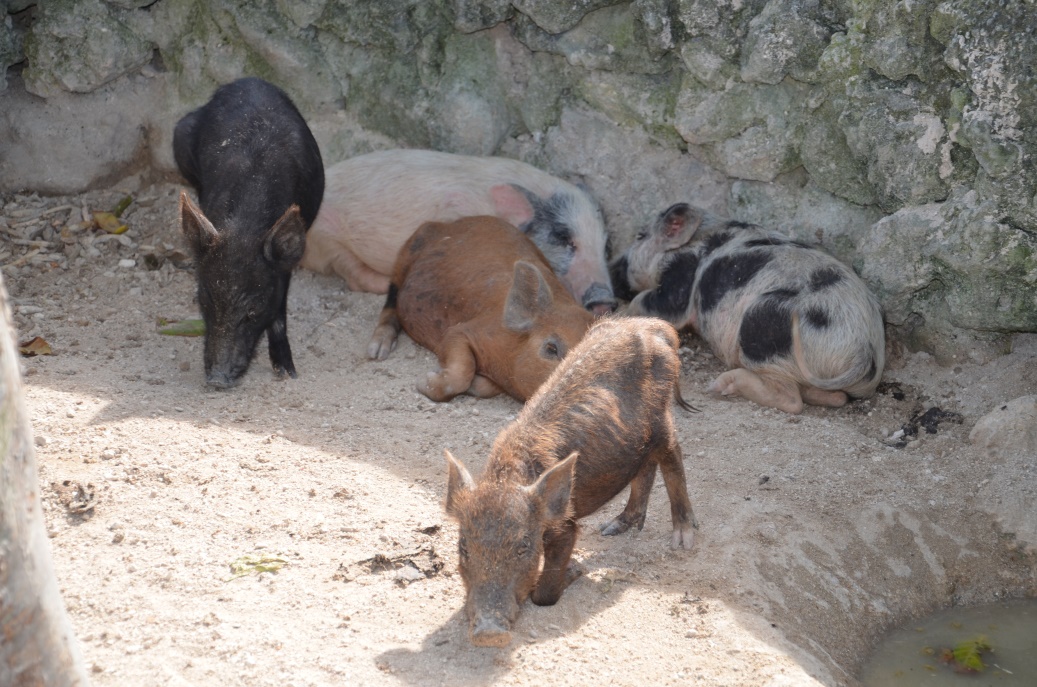 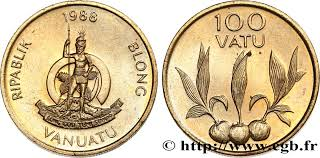 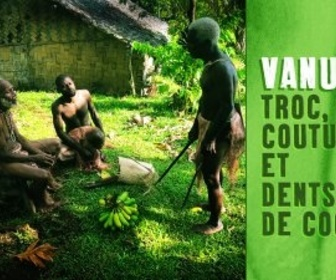 Economie
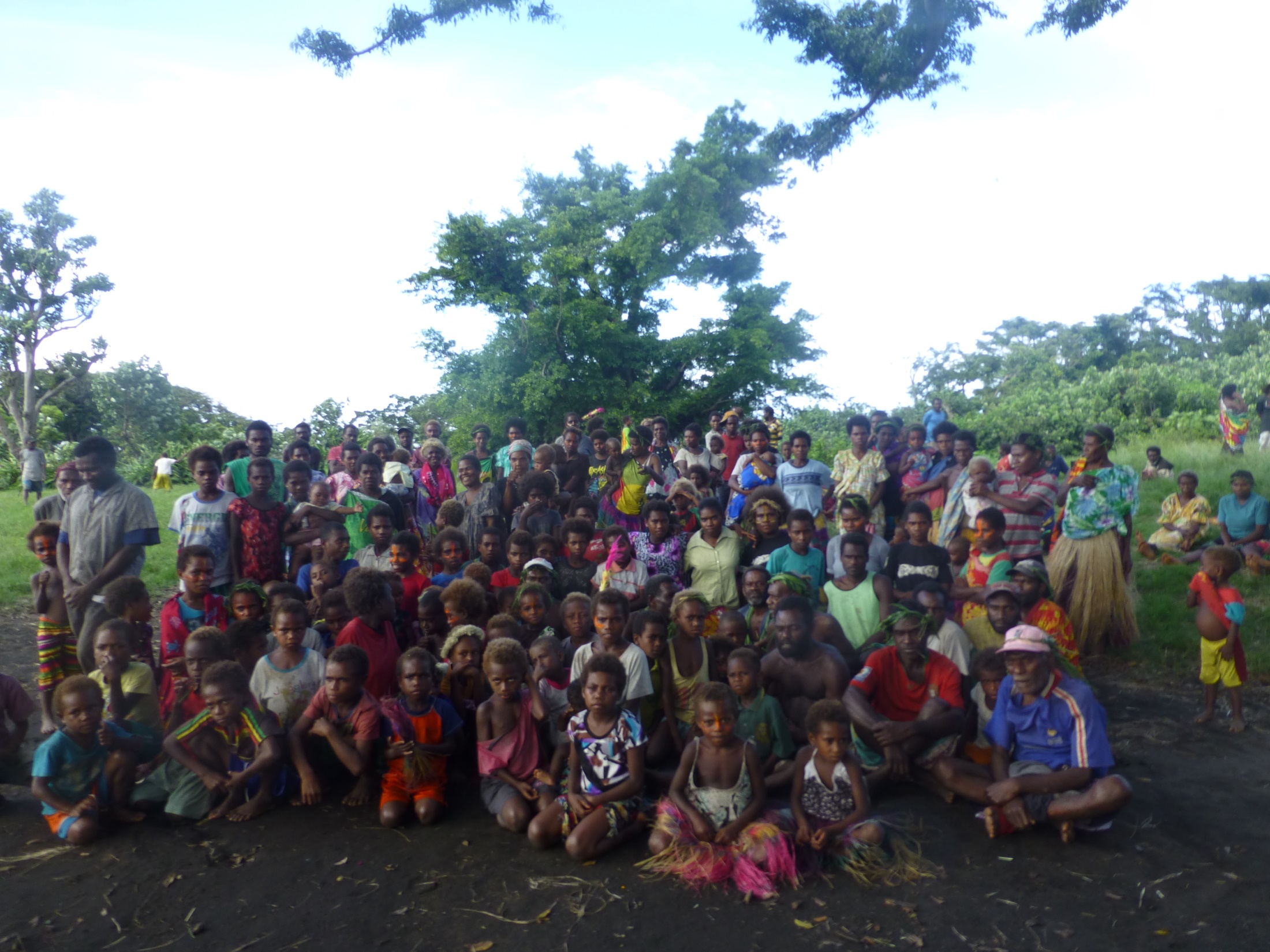 Education
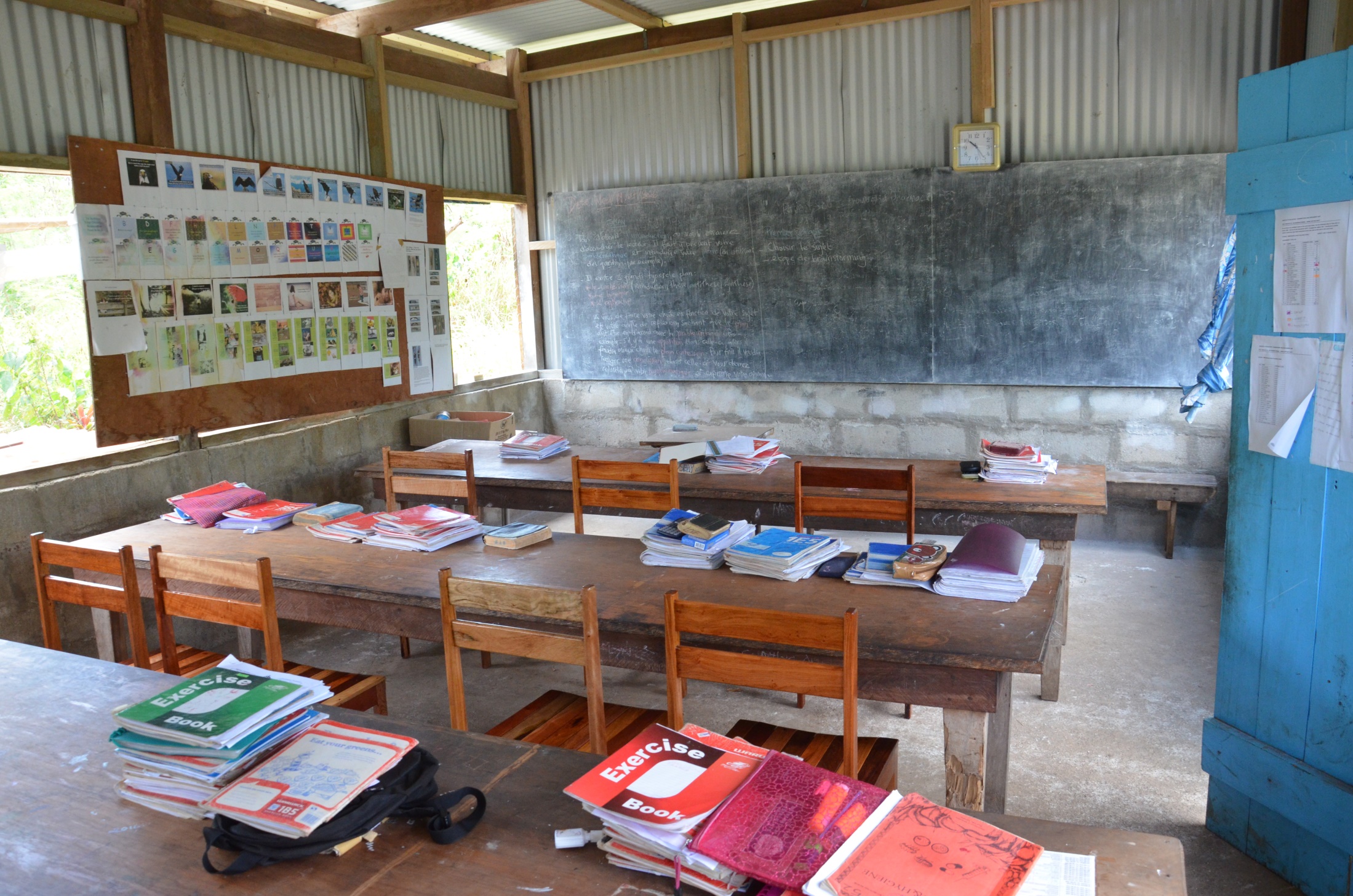 Education
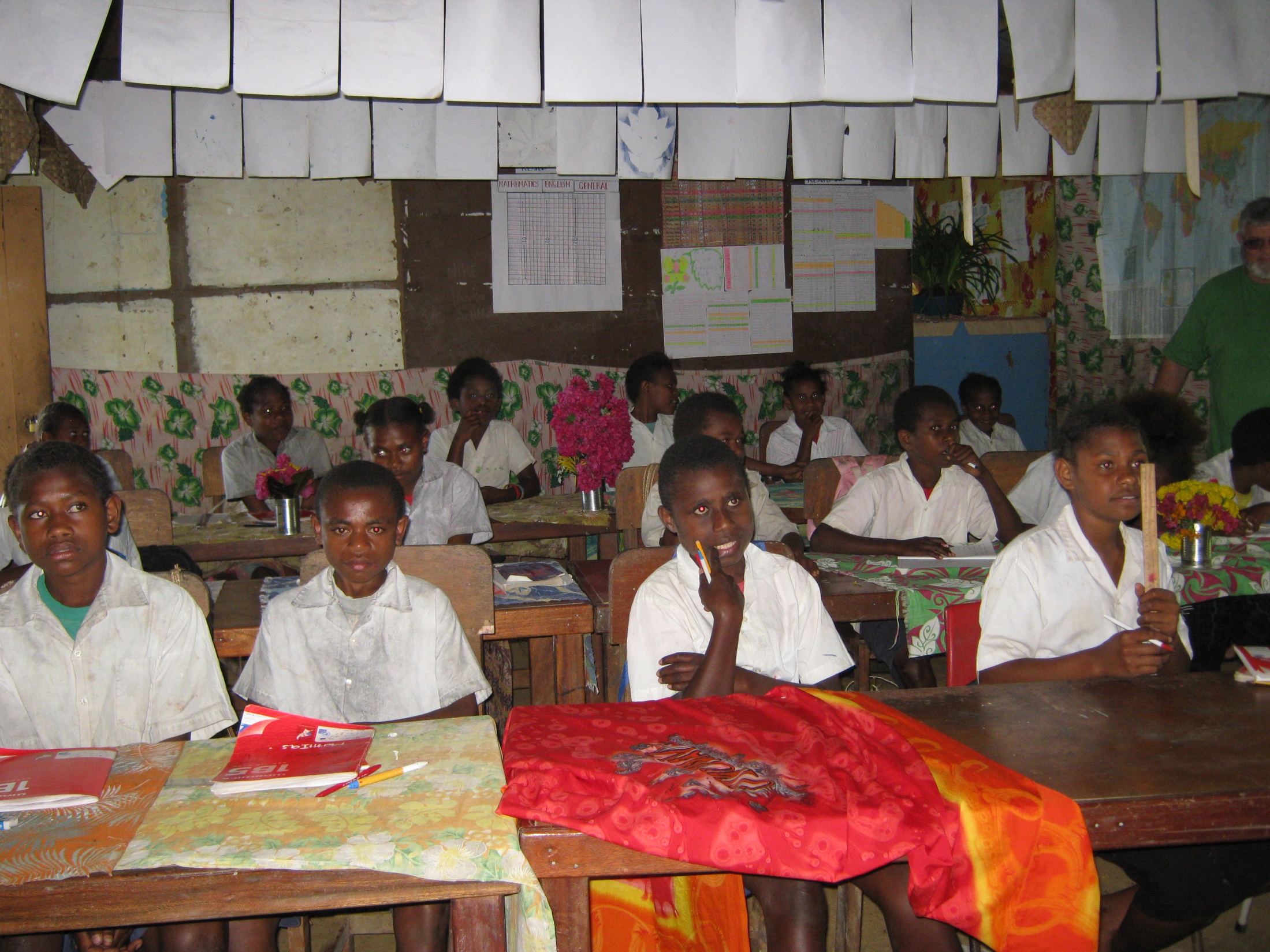 Education
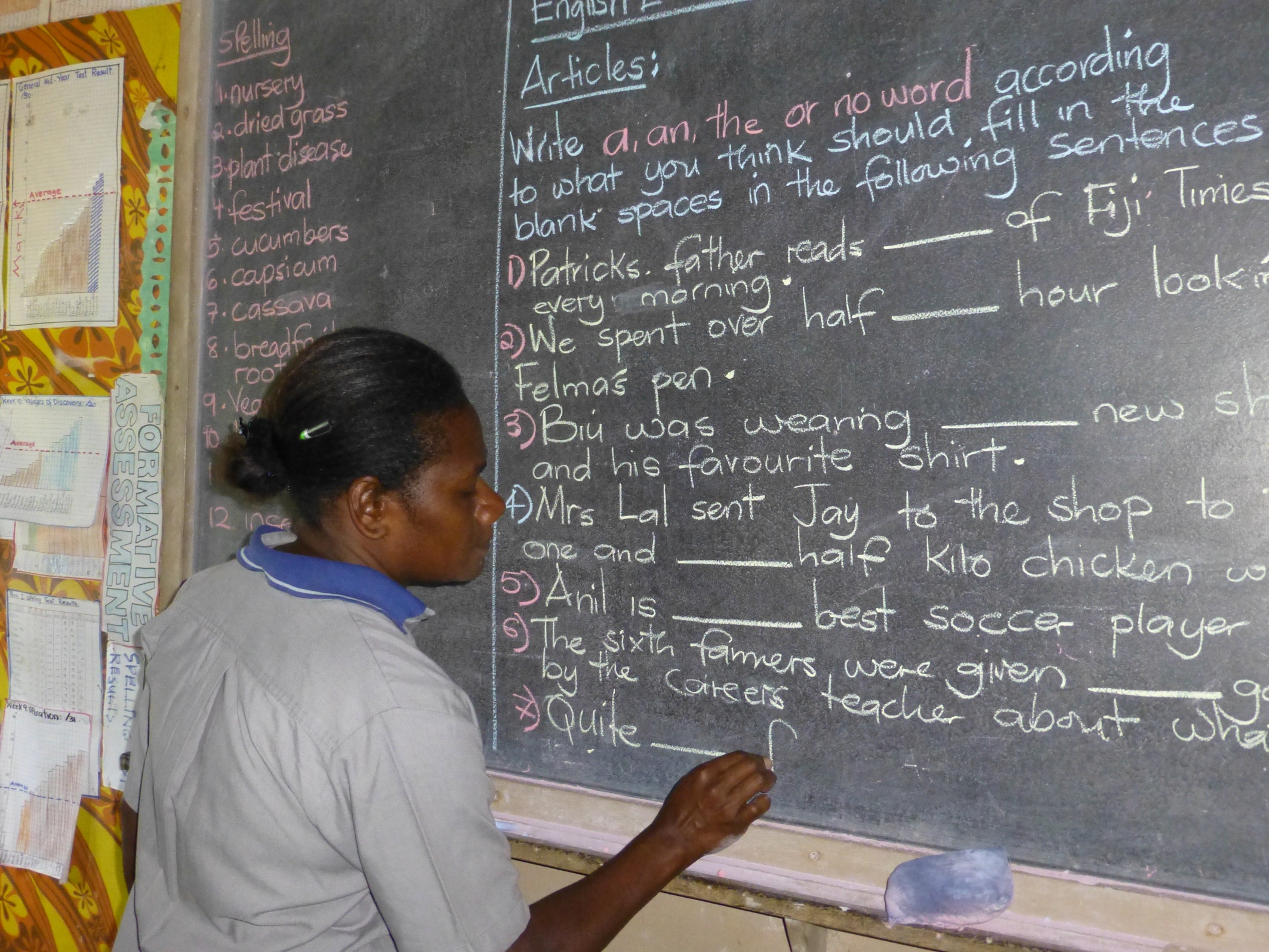 Santé
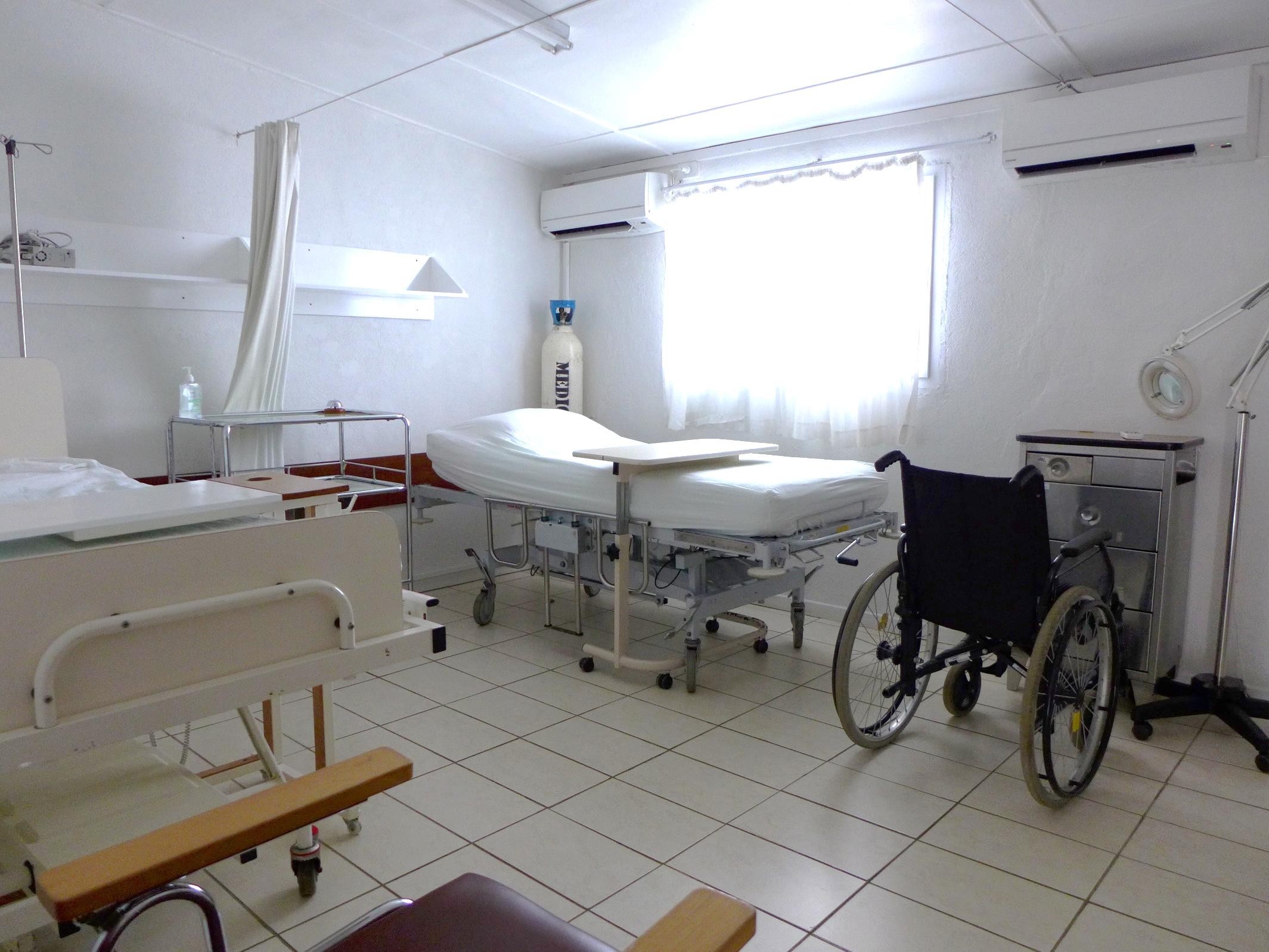 Santé
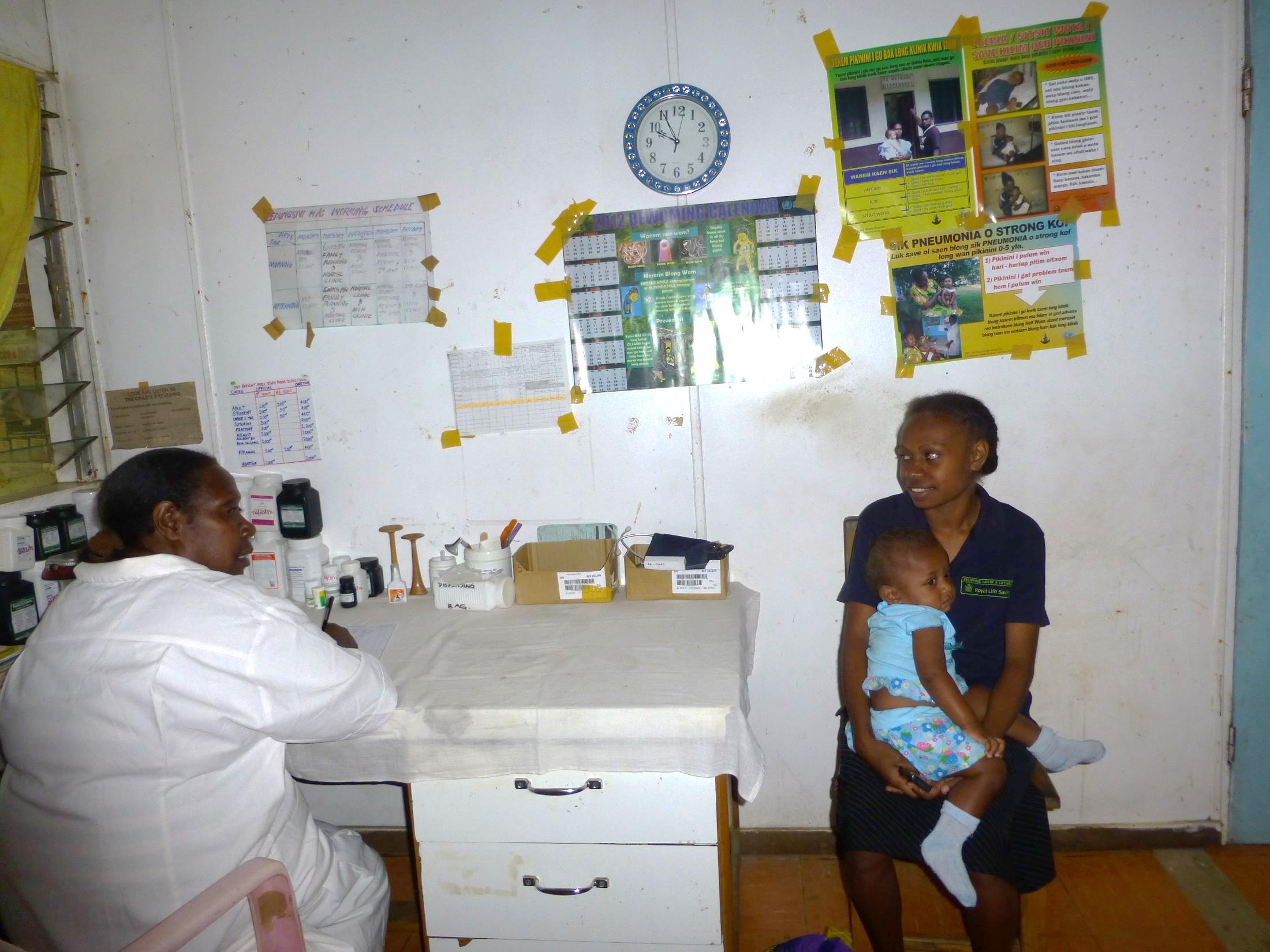 Santé
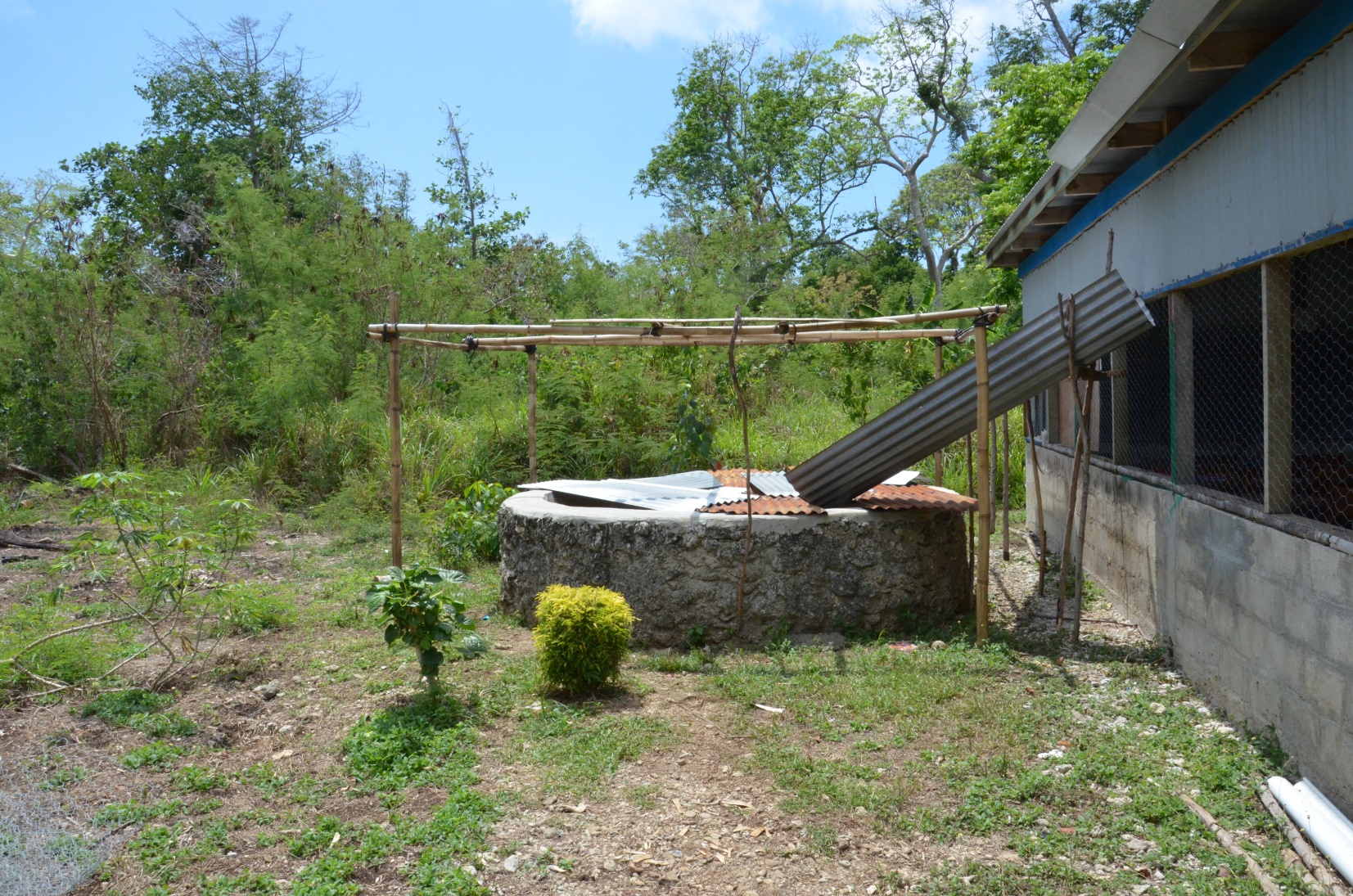 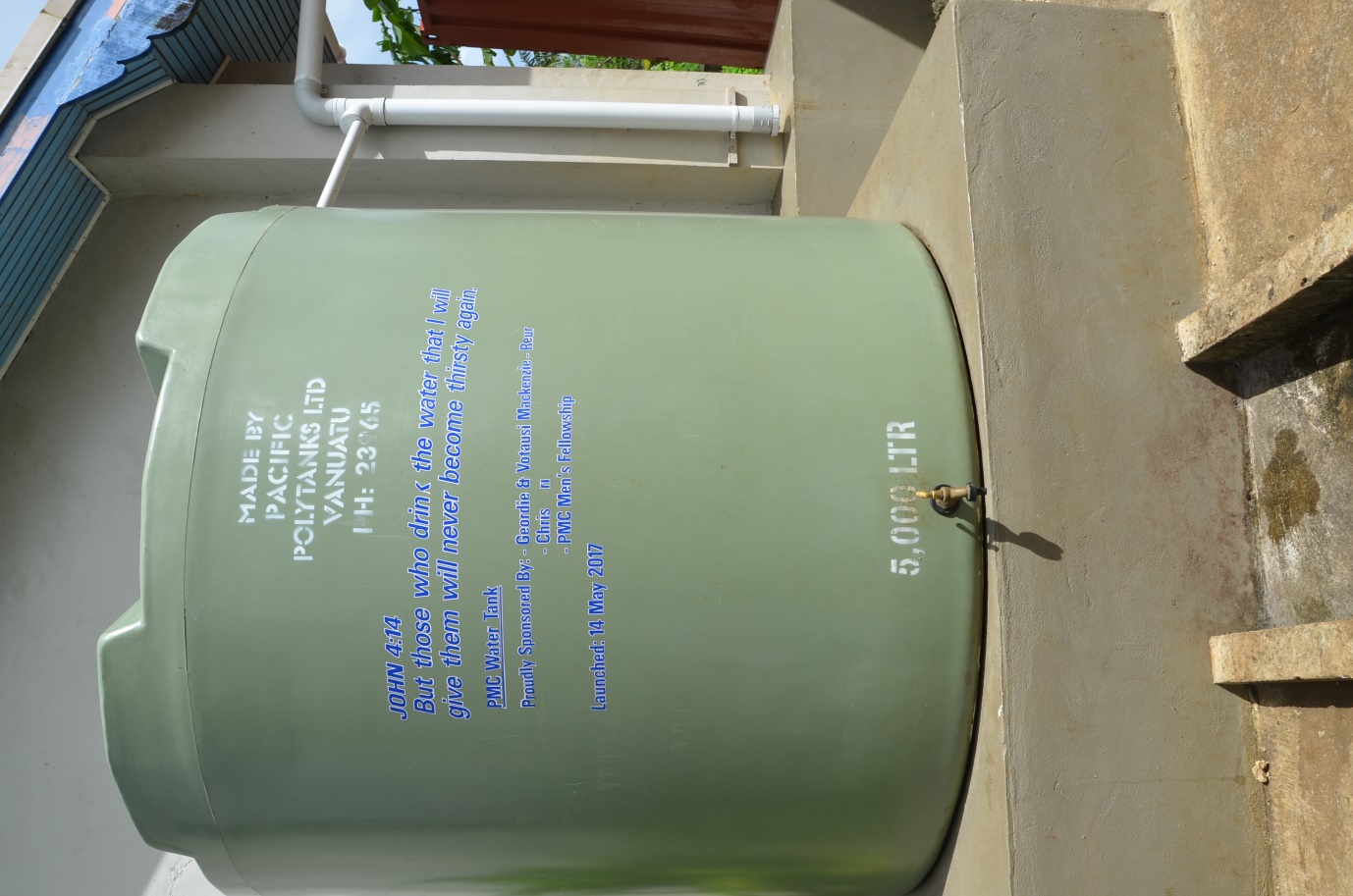 Port Vila Water Tank
Village Water Well
Religion
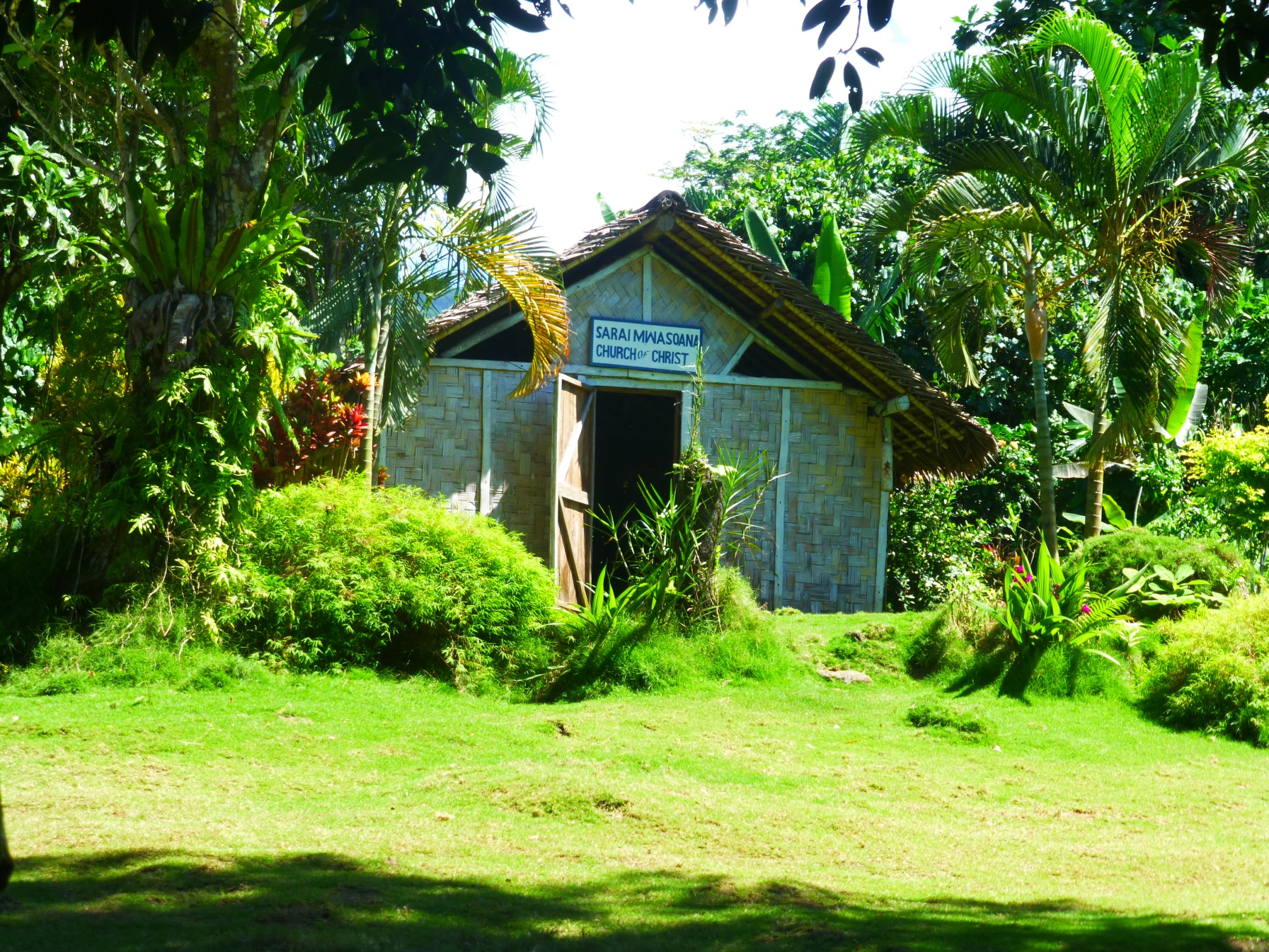 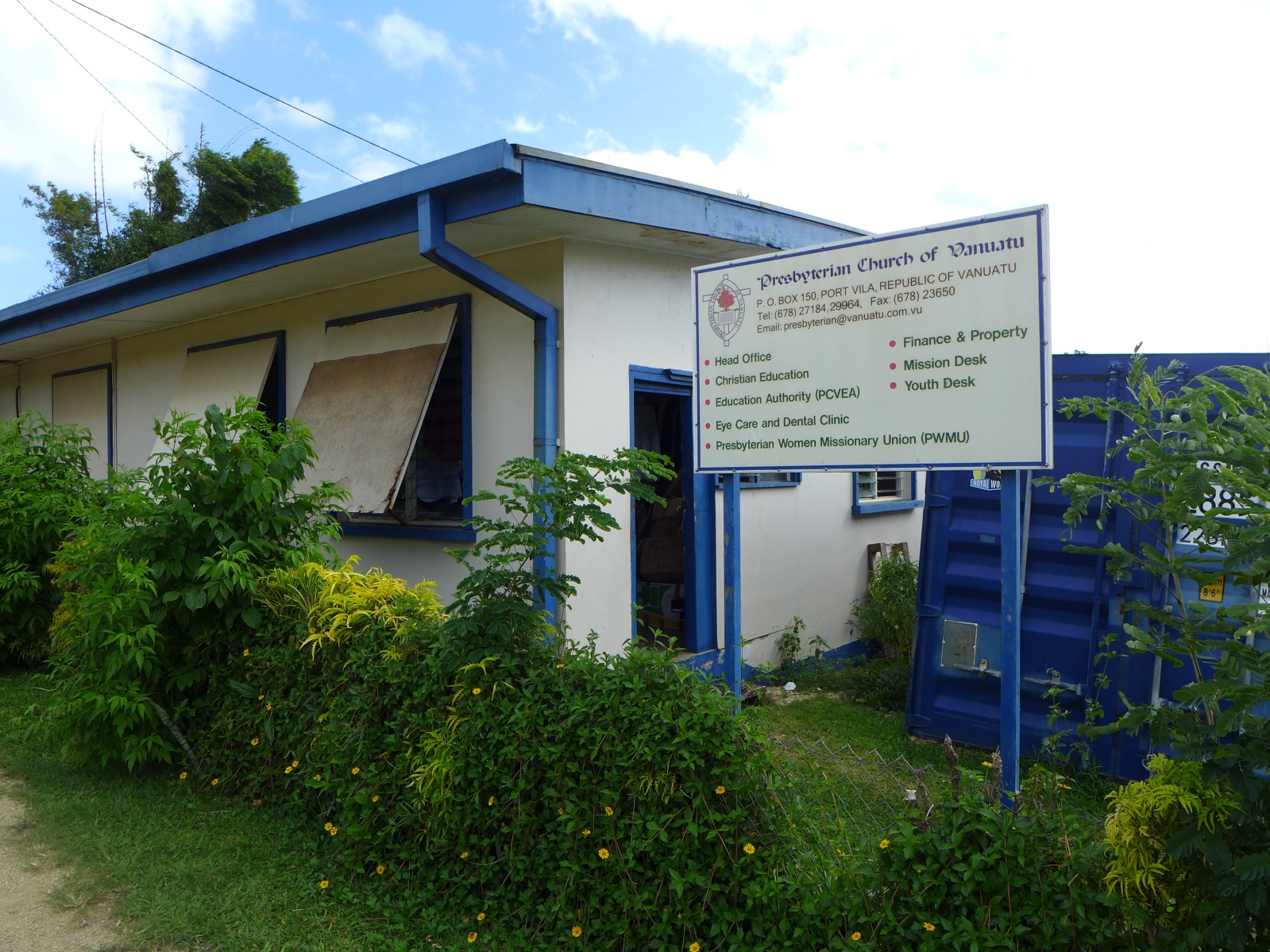 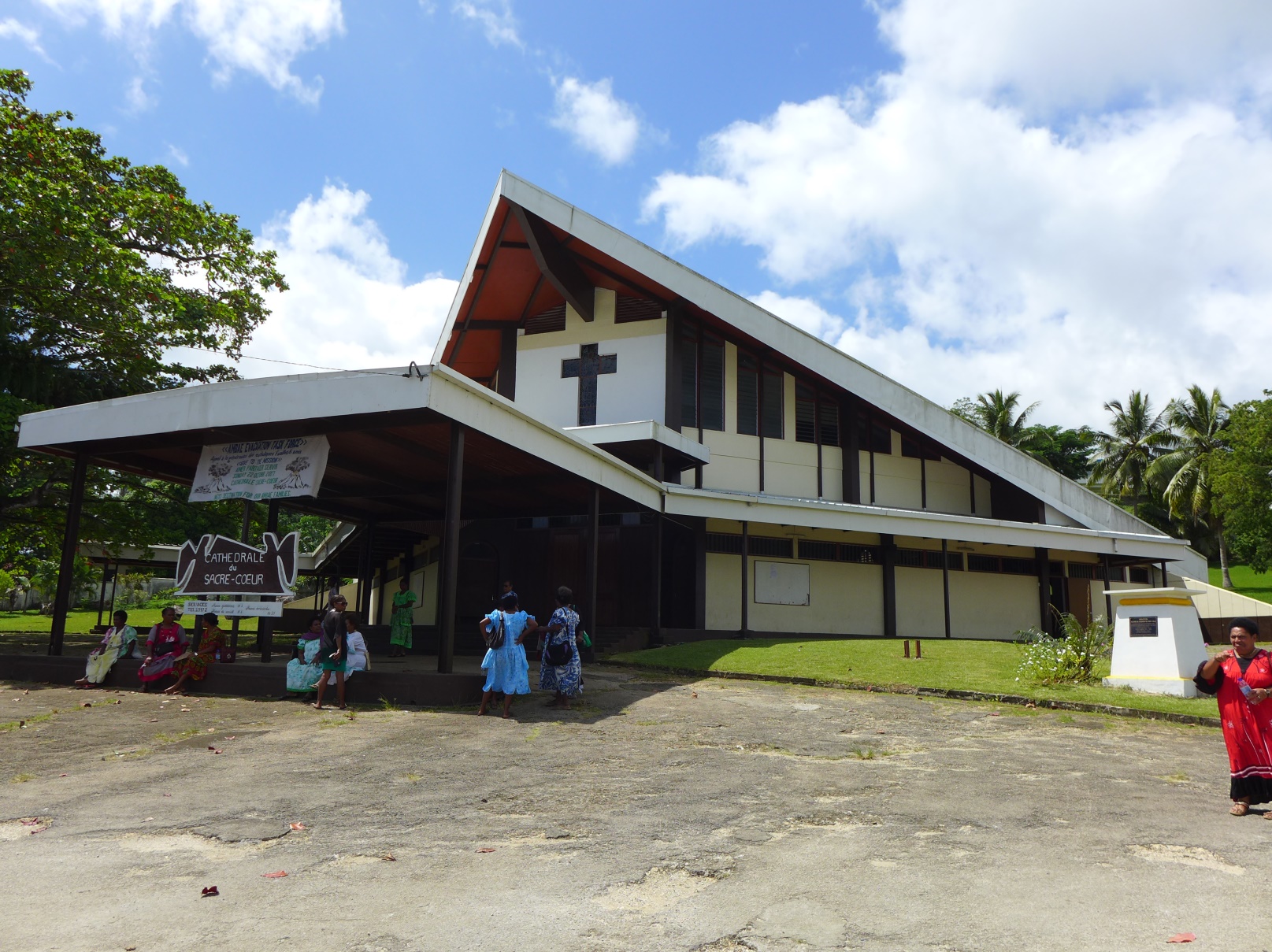 Church of Christ
Presbyterian Church
Roman Catholic Church
Droits des femmes
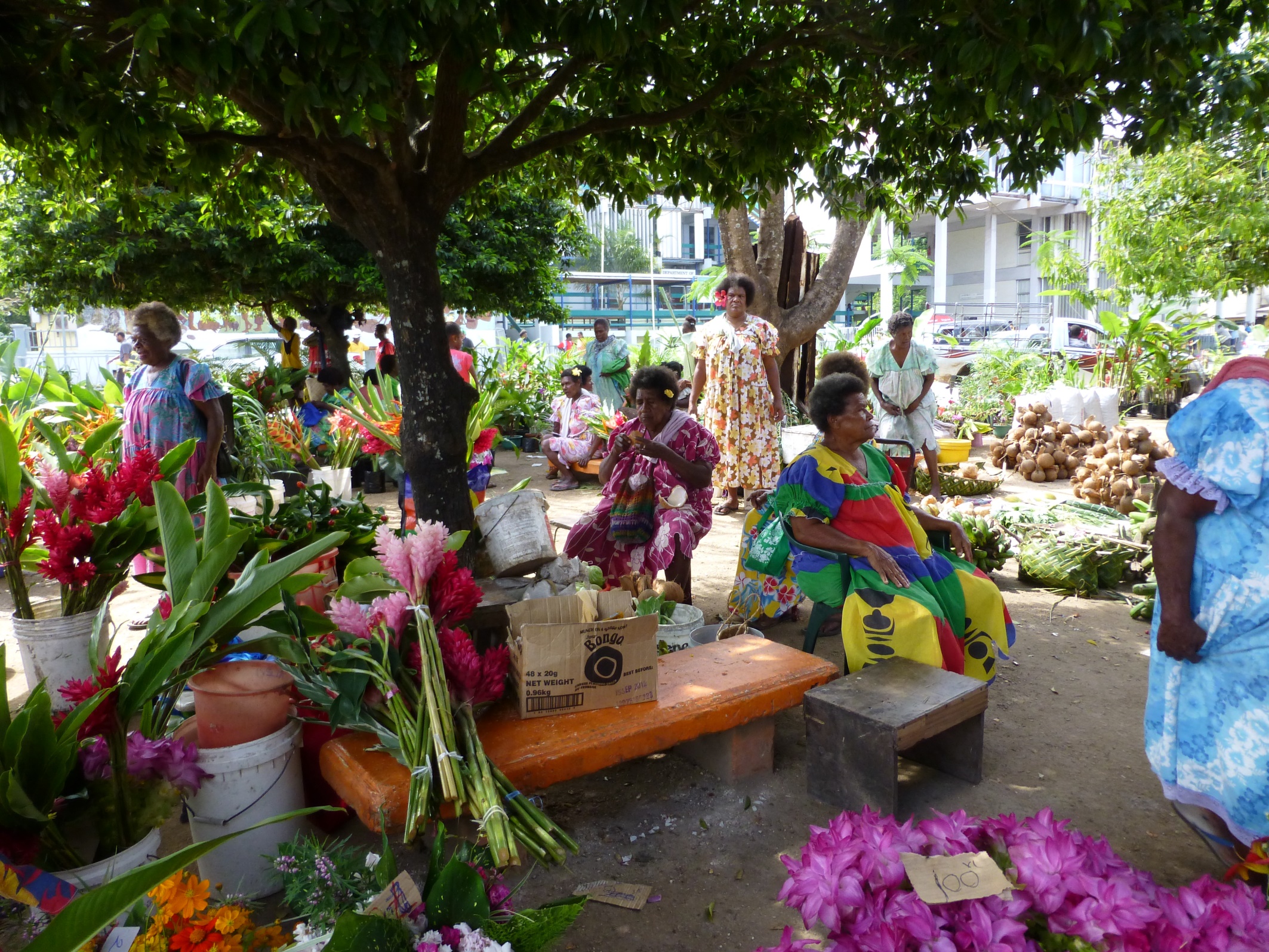 Droits des femmes
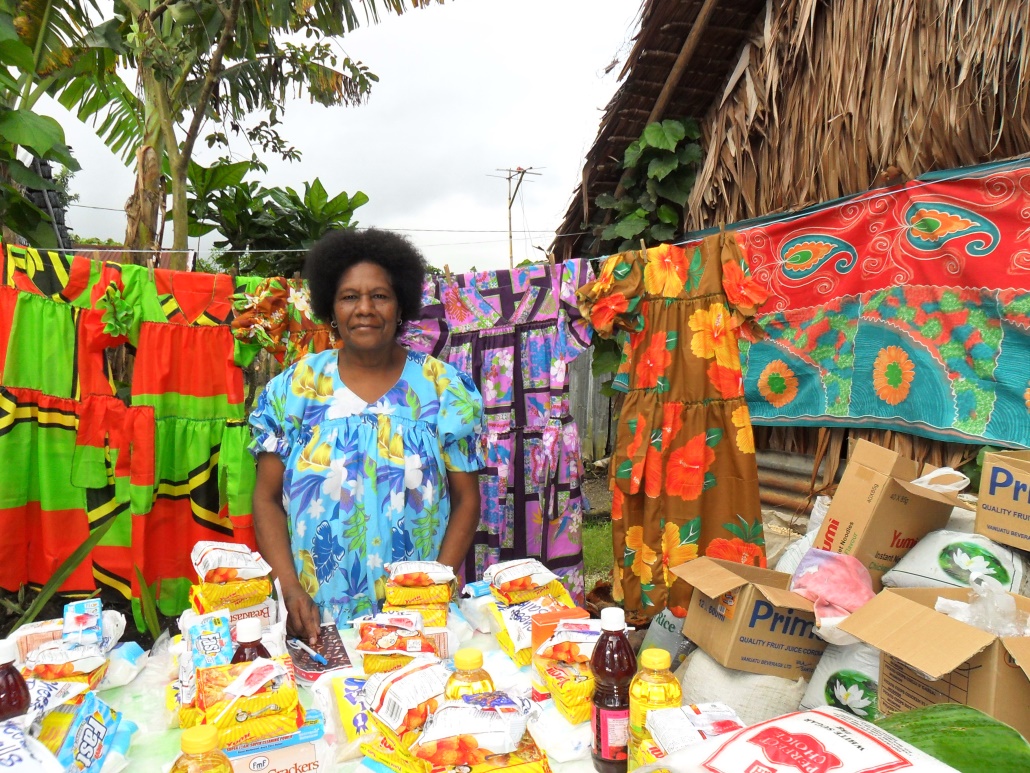 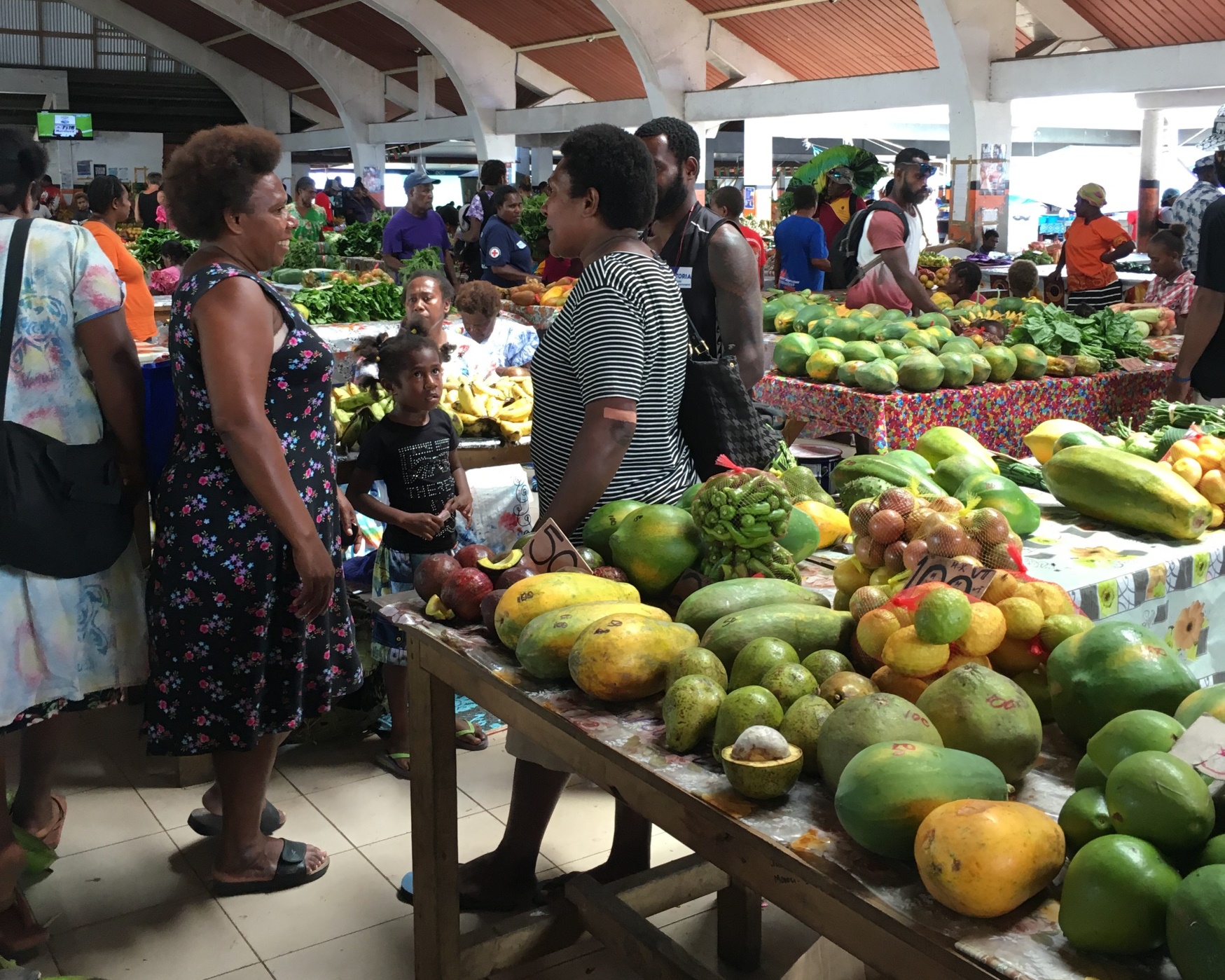 Jeunesse
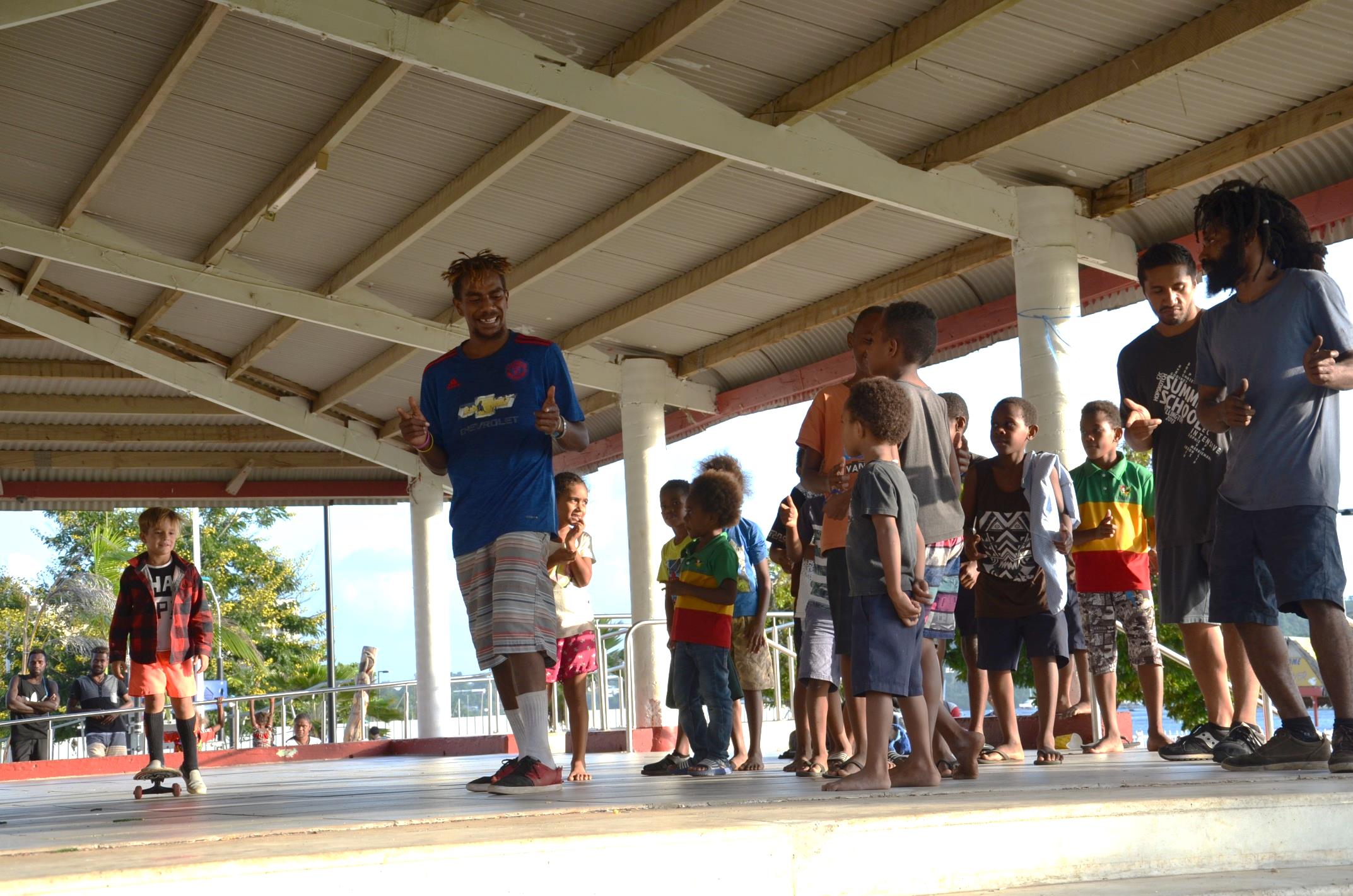 Culture
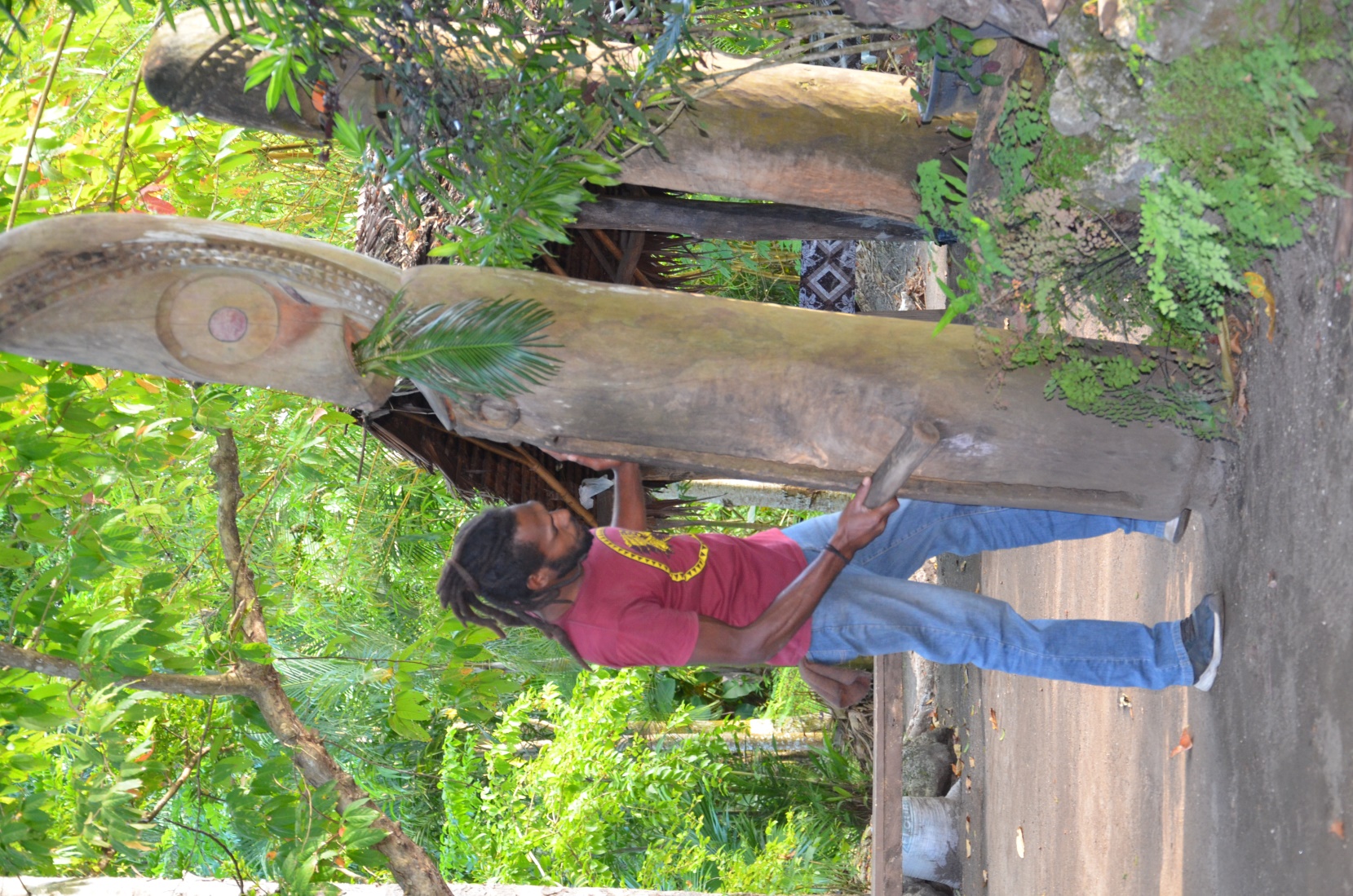 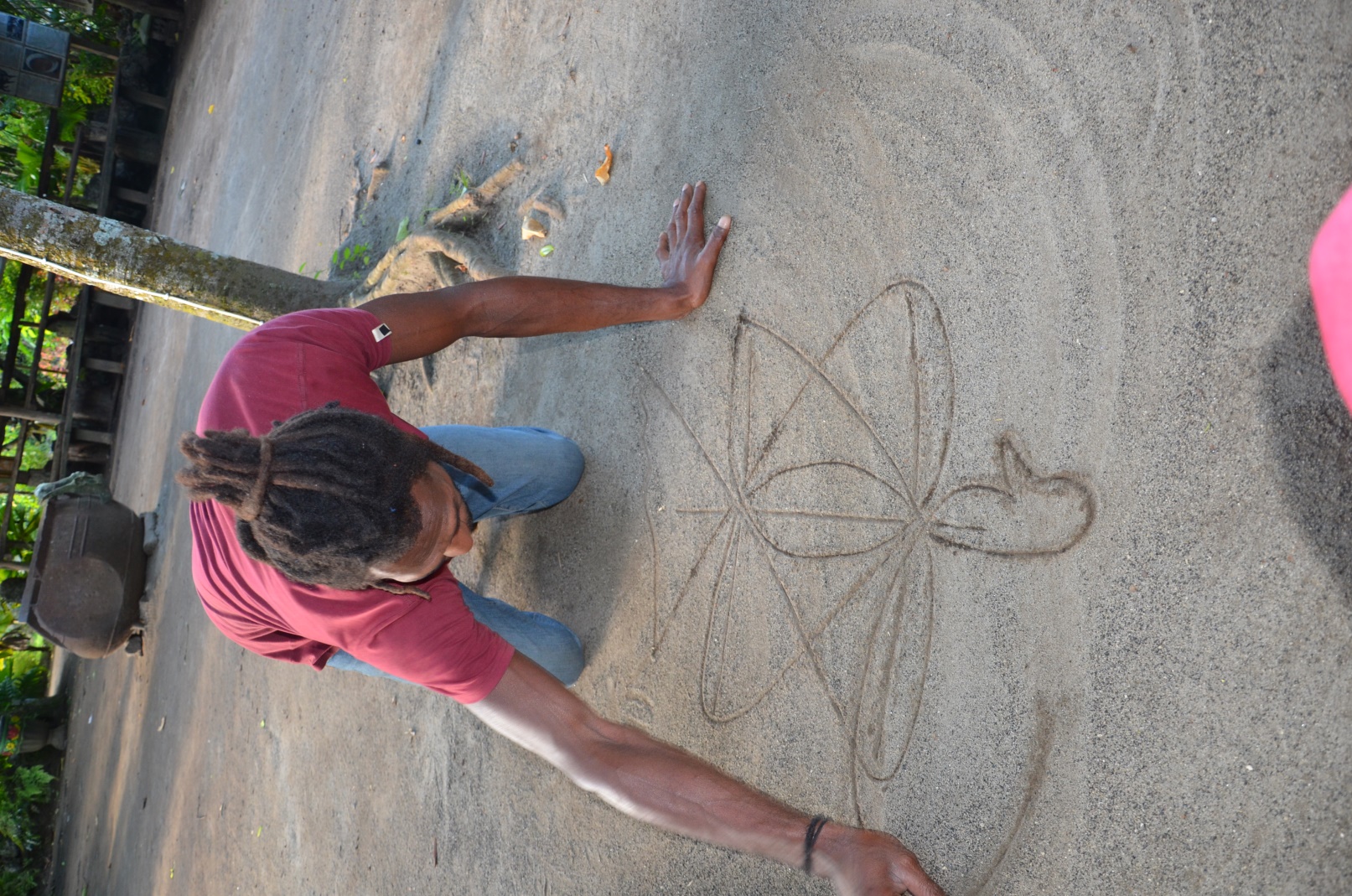 Slit Drum
Sand drawing
Culture
Culture
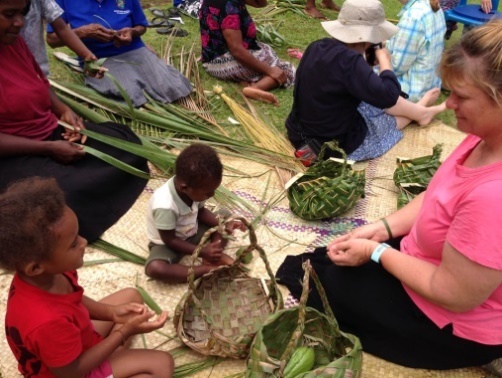 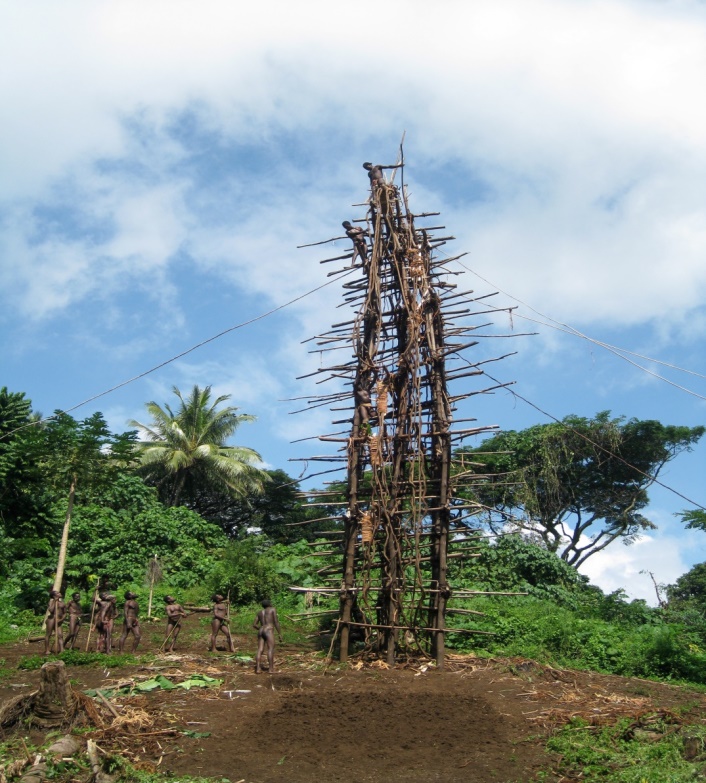 Culture
Nagol (land diving) Structure
©Roselyn Tor
Cuisine
Cuisine
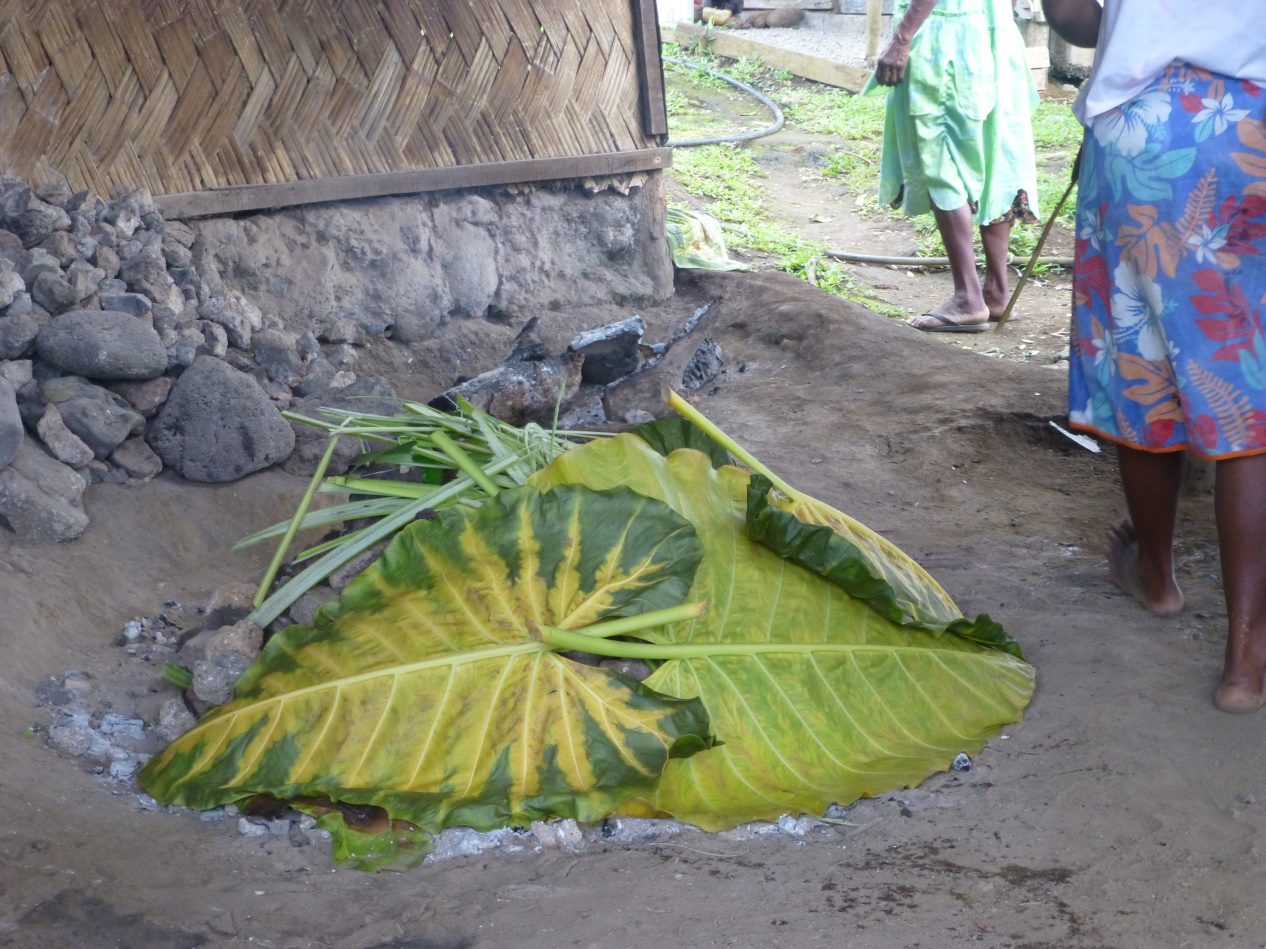 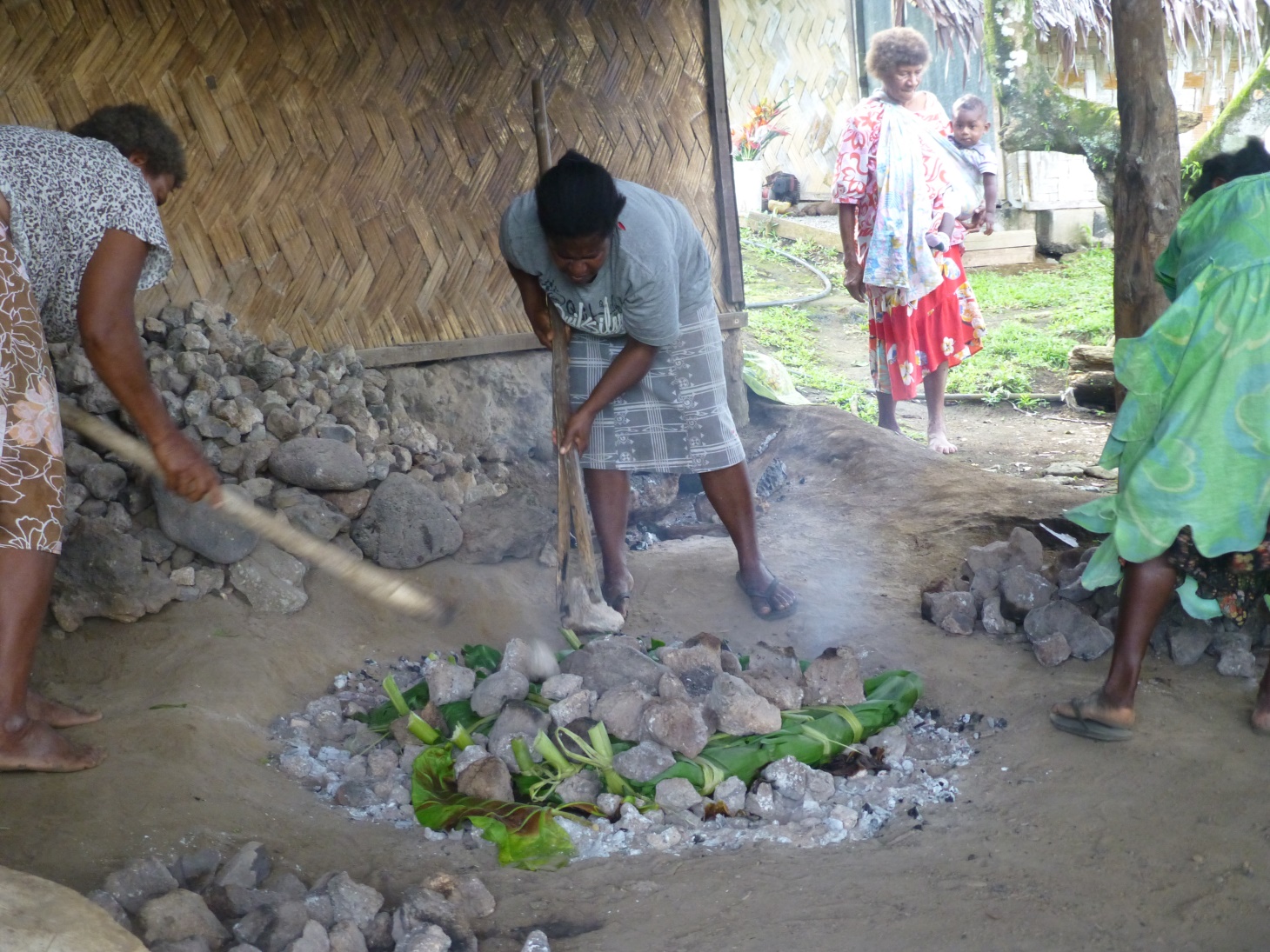 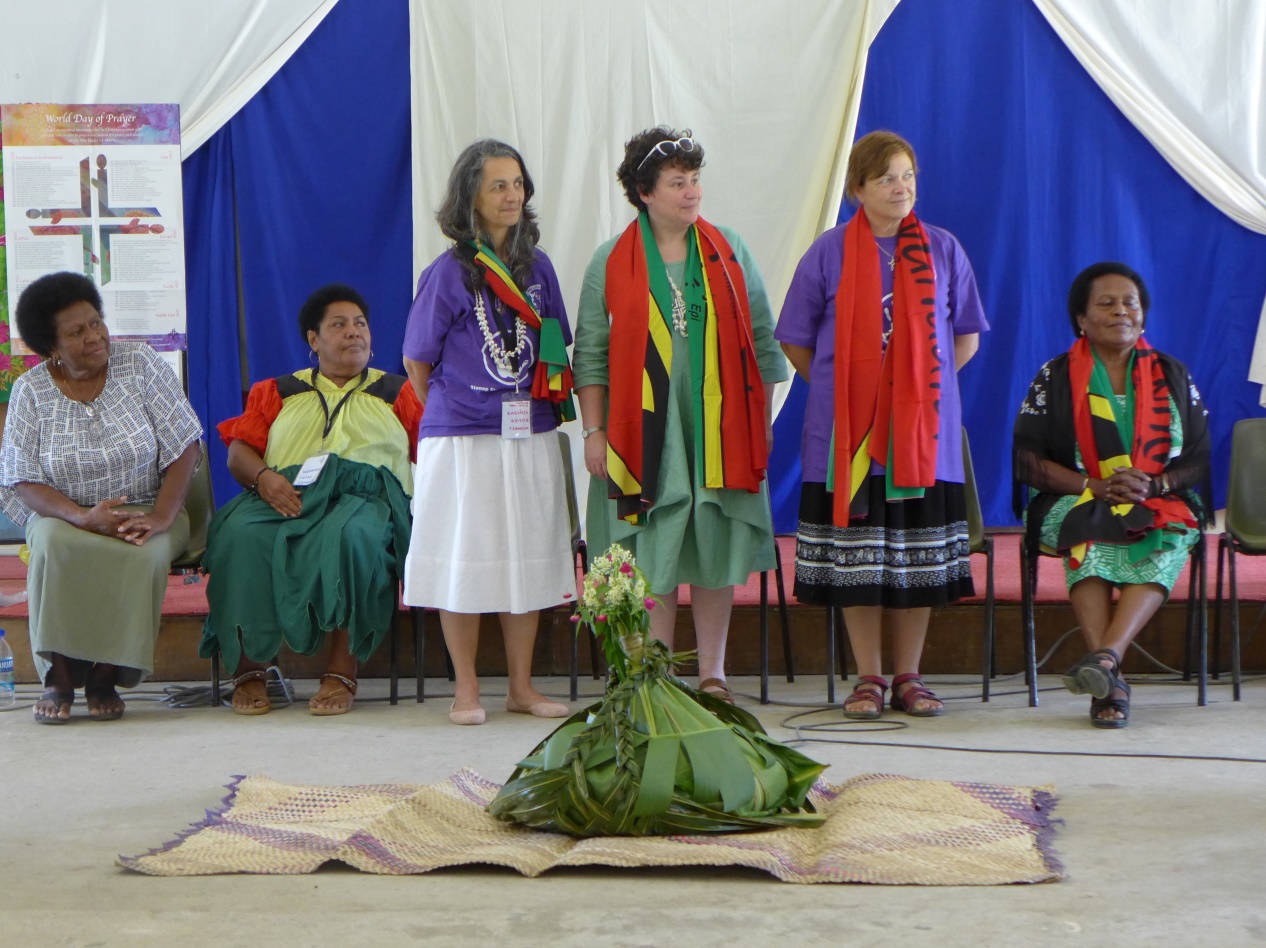 Cooking laplap and presenting it to WDP
Dessin de la liturgie
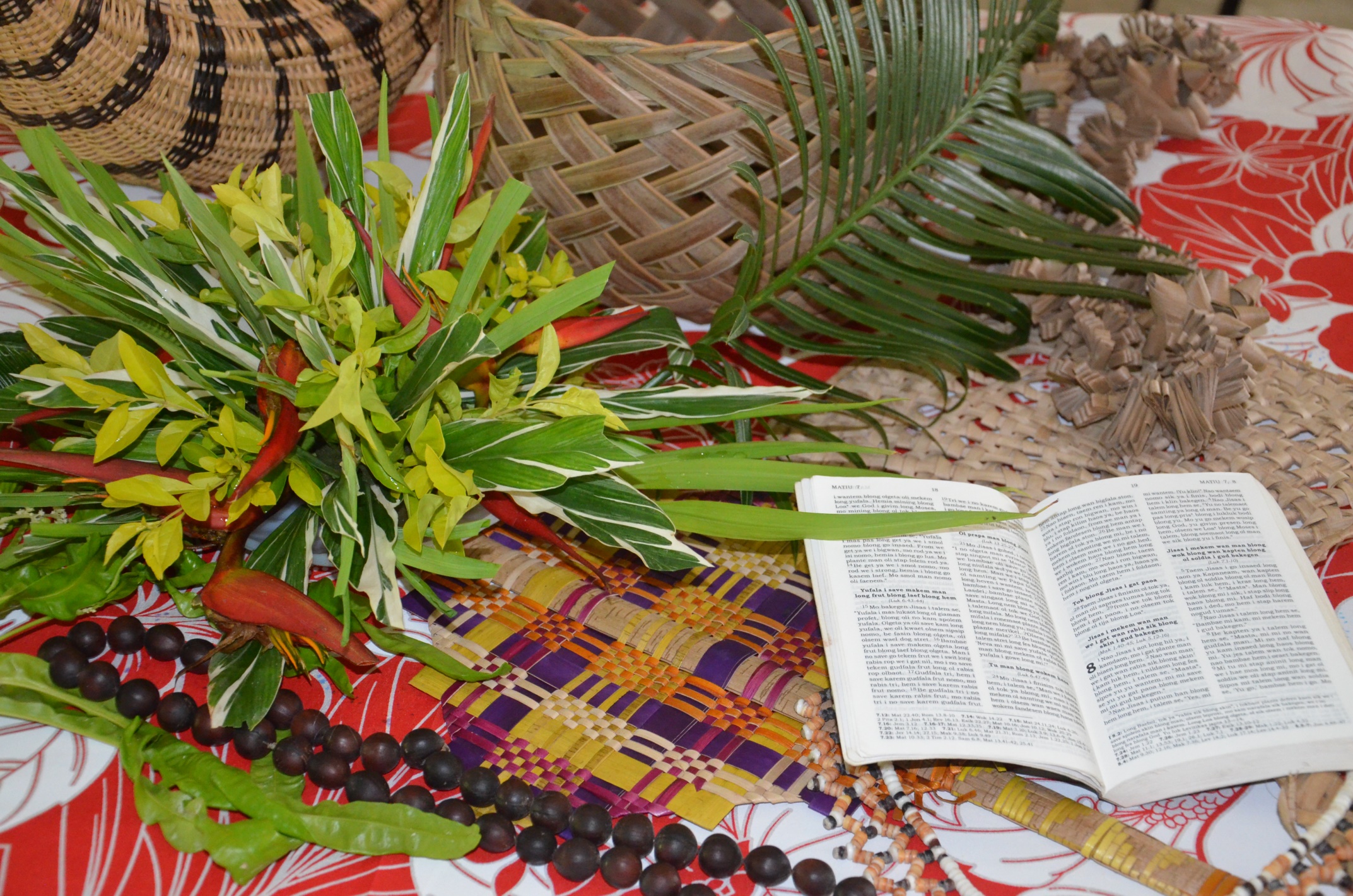 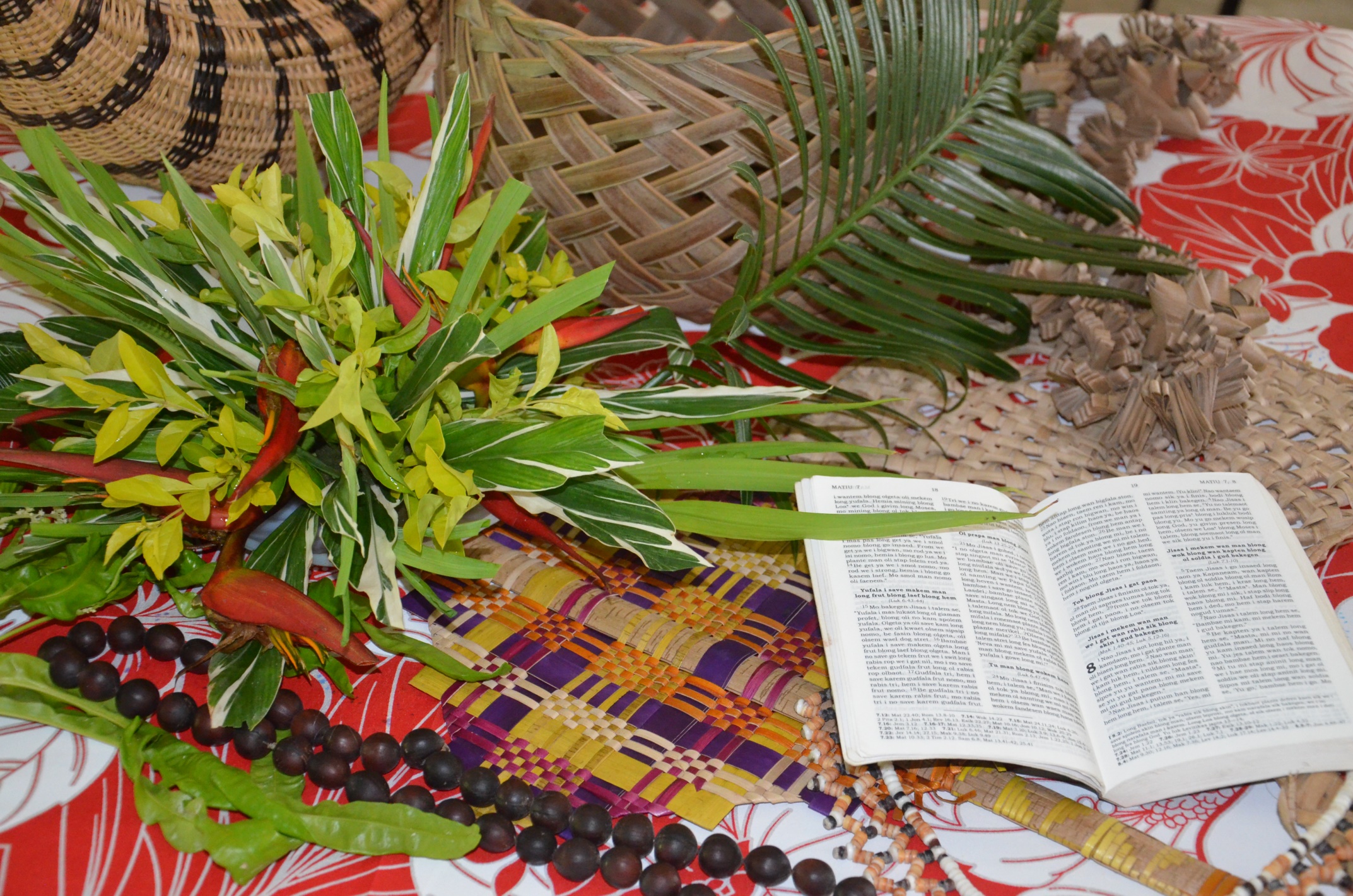 Artiste et son oeuvre
©Juliette Pita
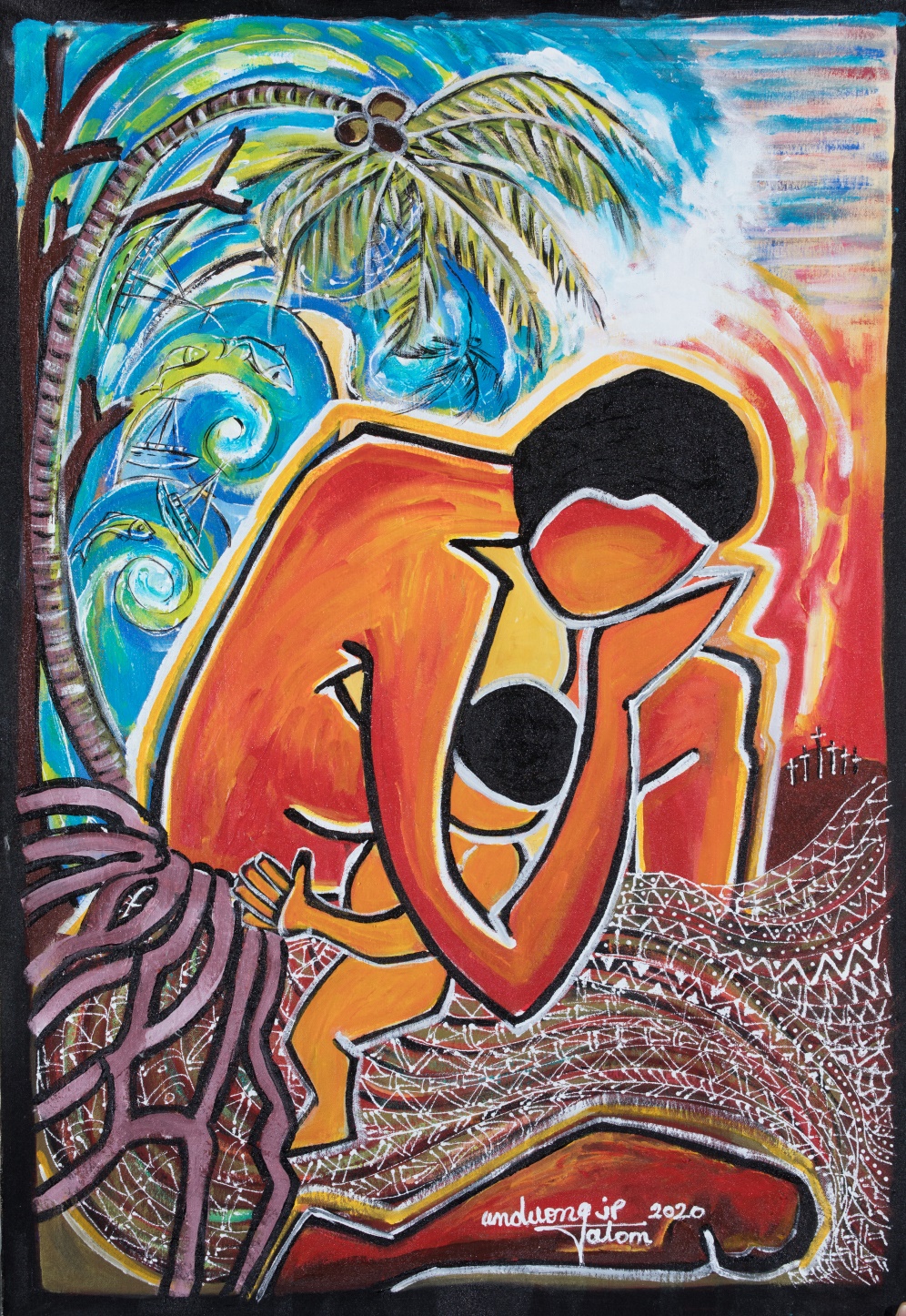 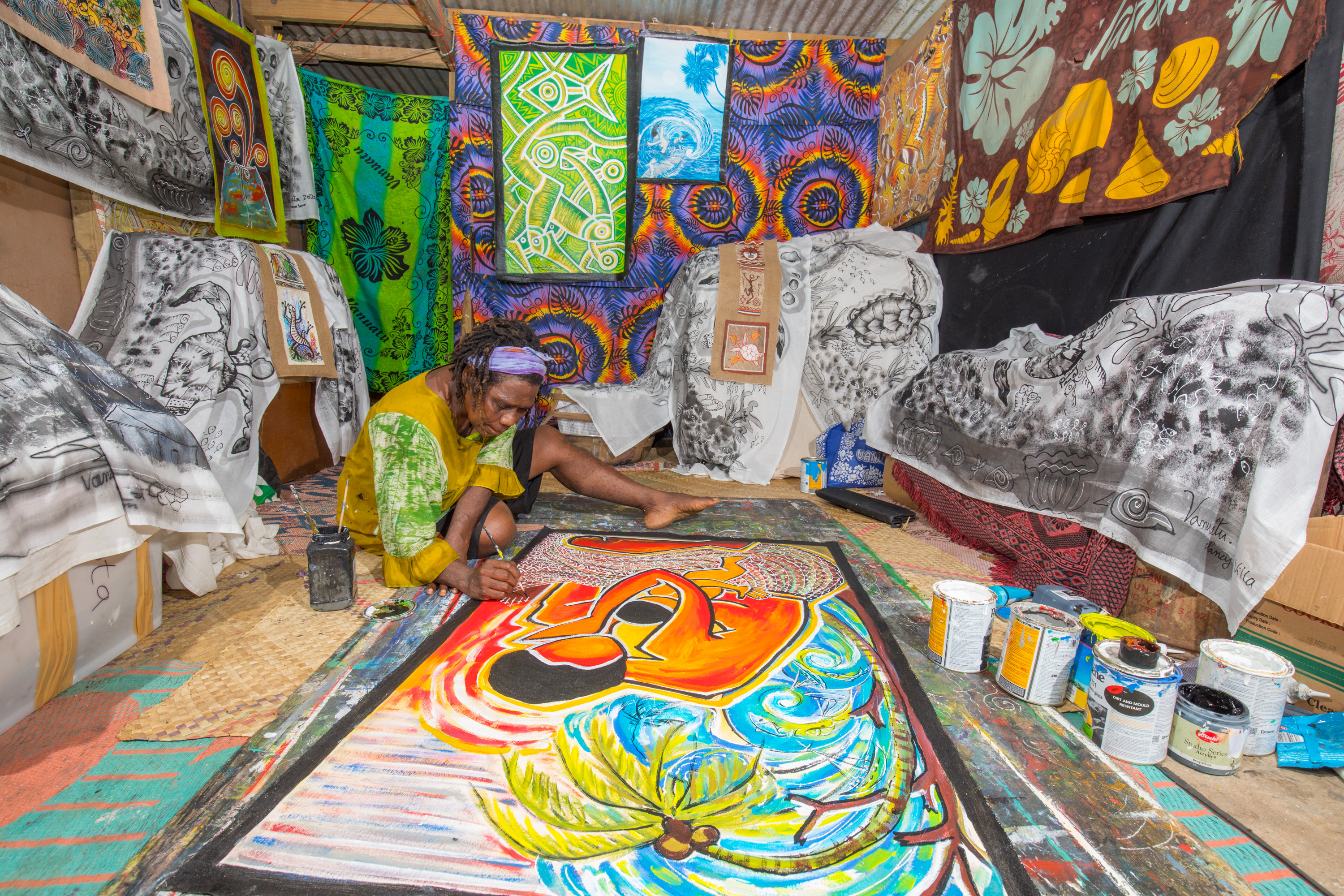 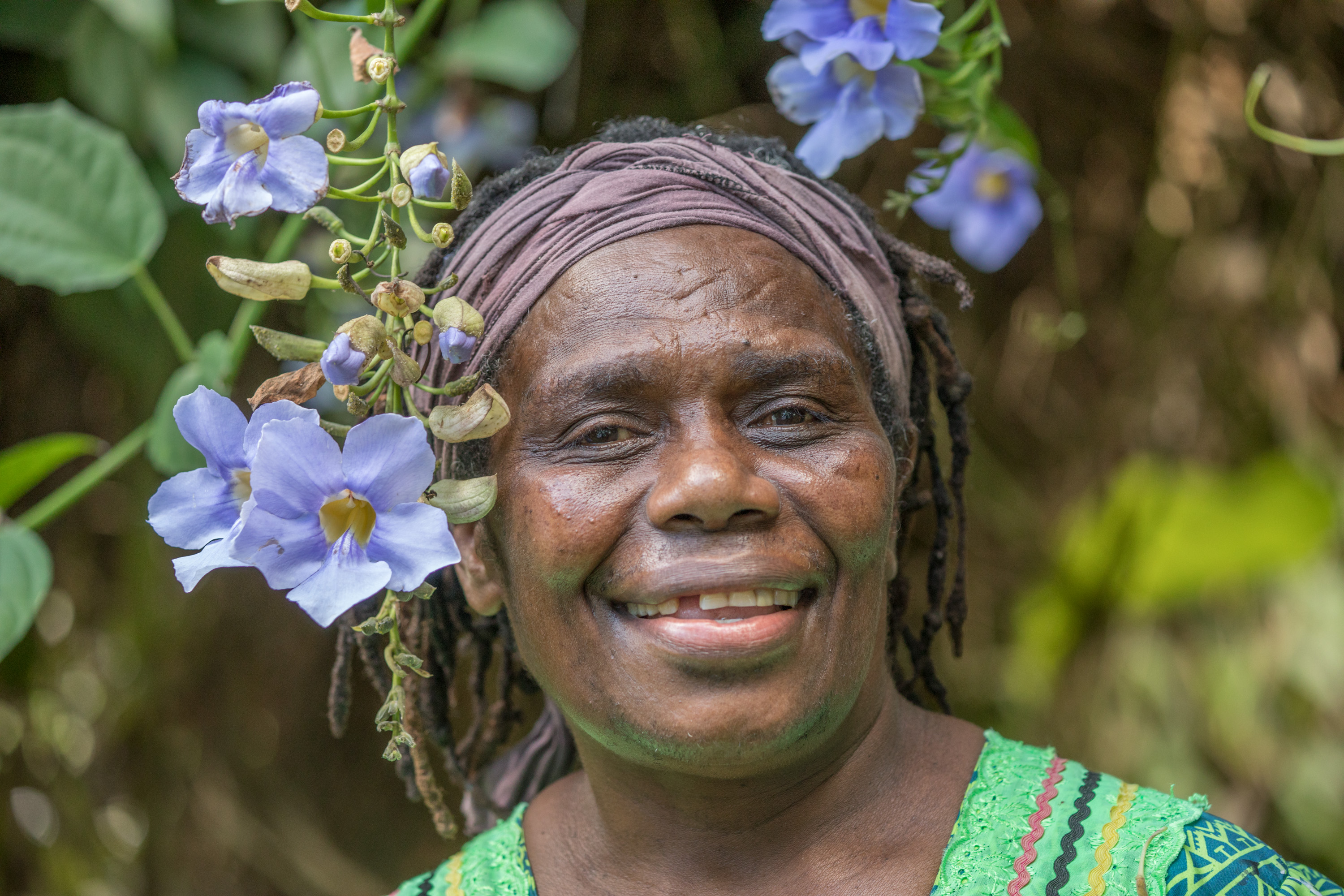 Femmes militantes
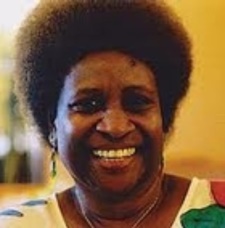 « Vanuatu Young Women for Change » Anna Pokoa avec des jeunes filles vanuataises militantes
Hilda Lini
JMP au Vanuatu
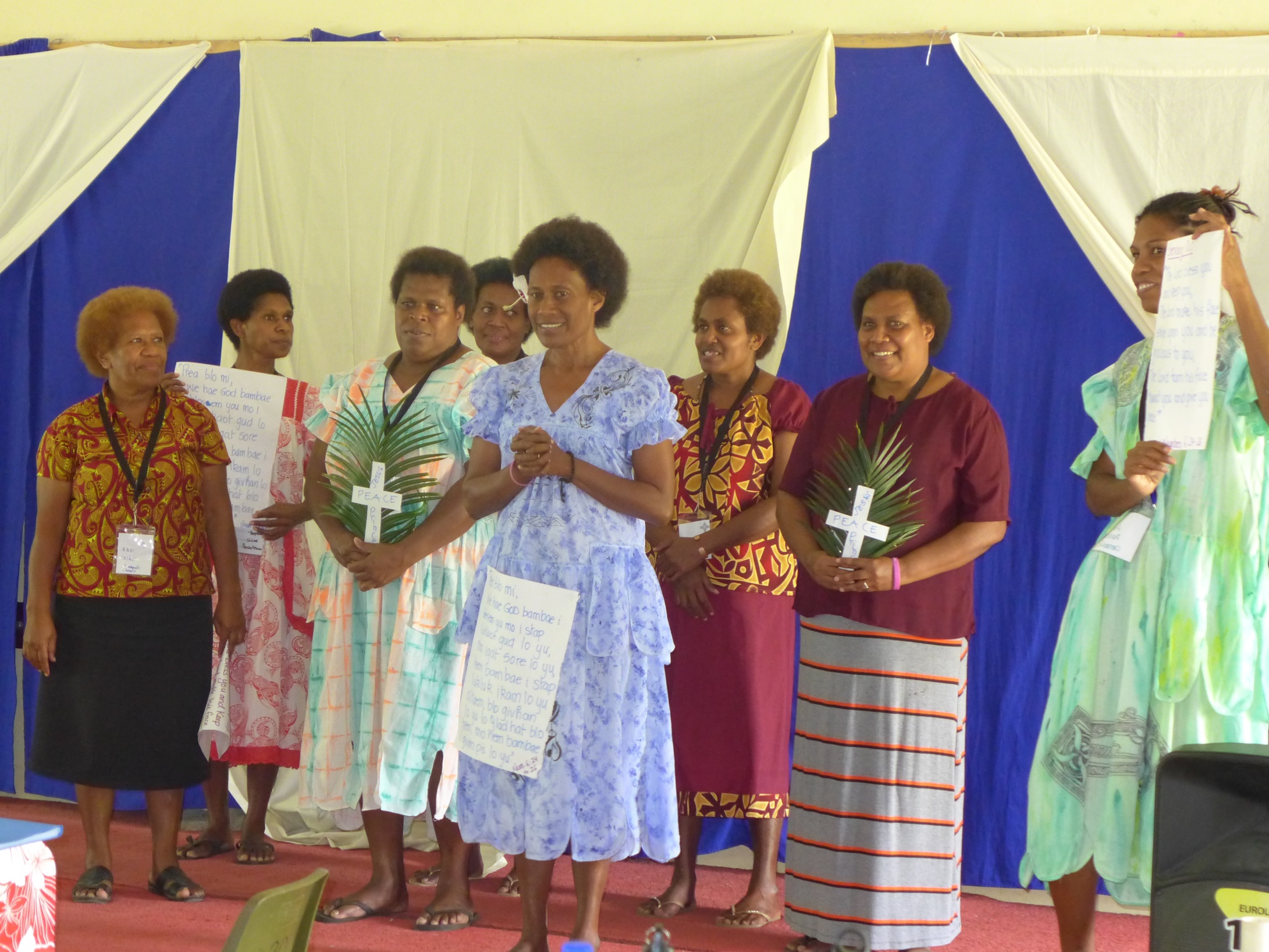 JMP au Vanuatu
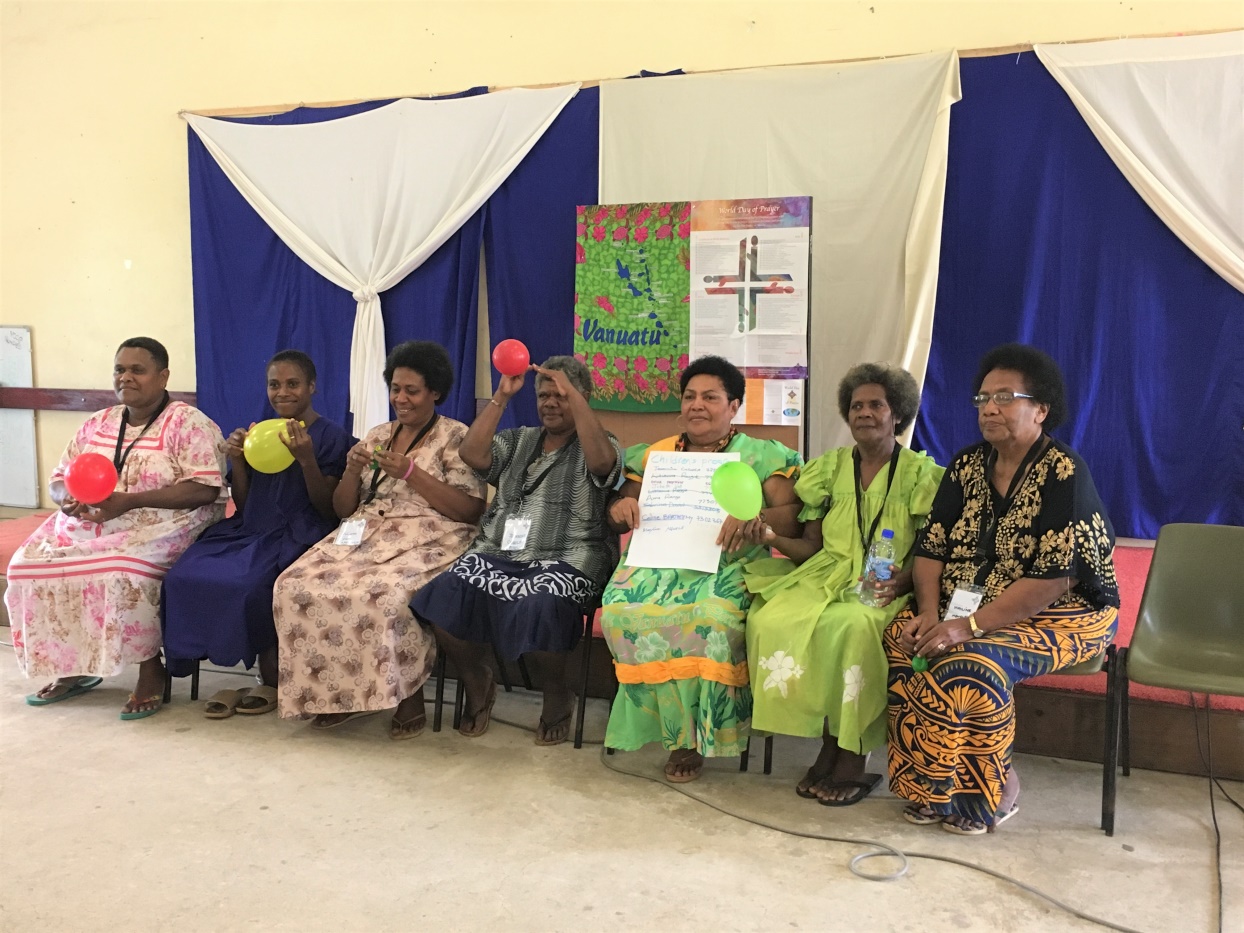 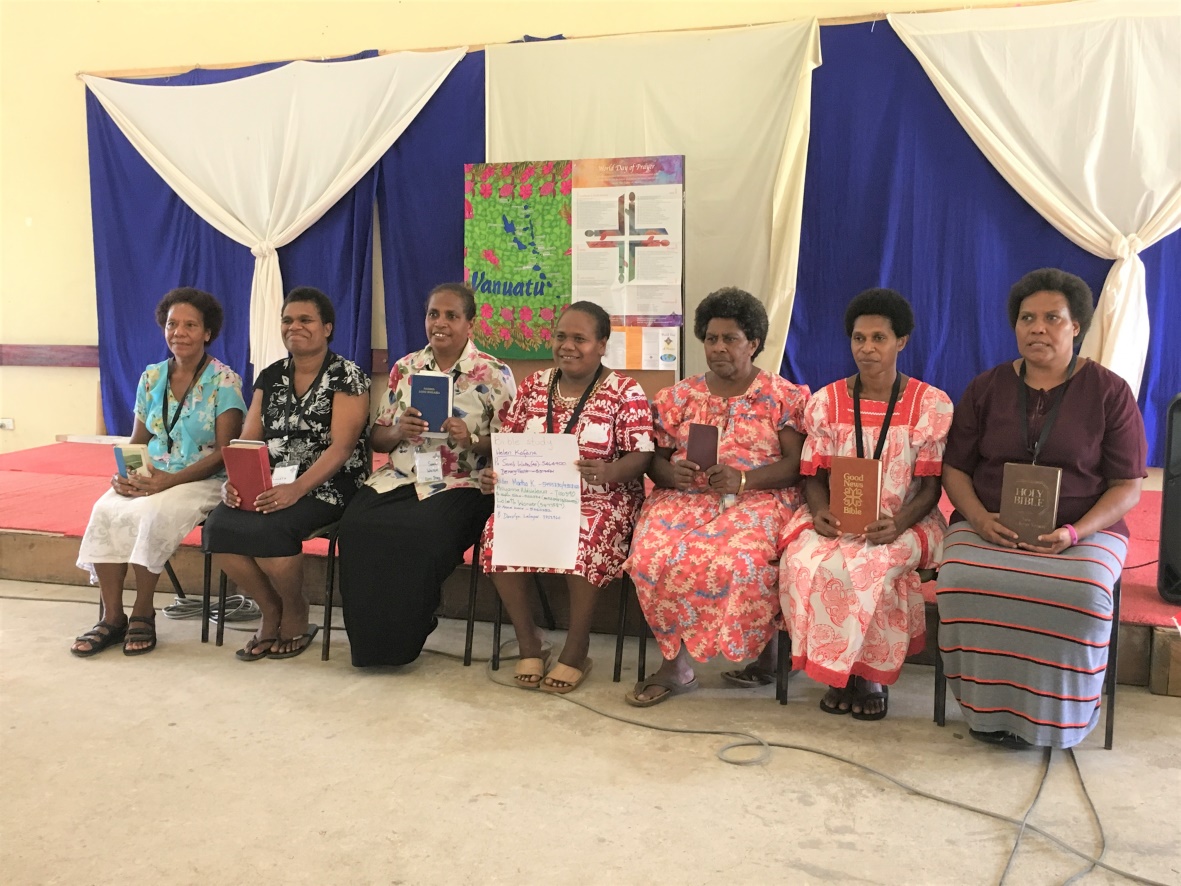 Bible Study Group
Children’s Program Group
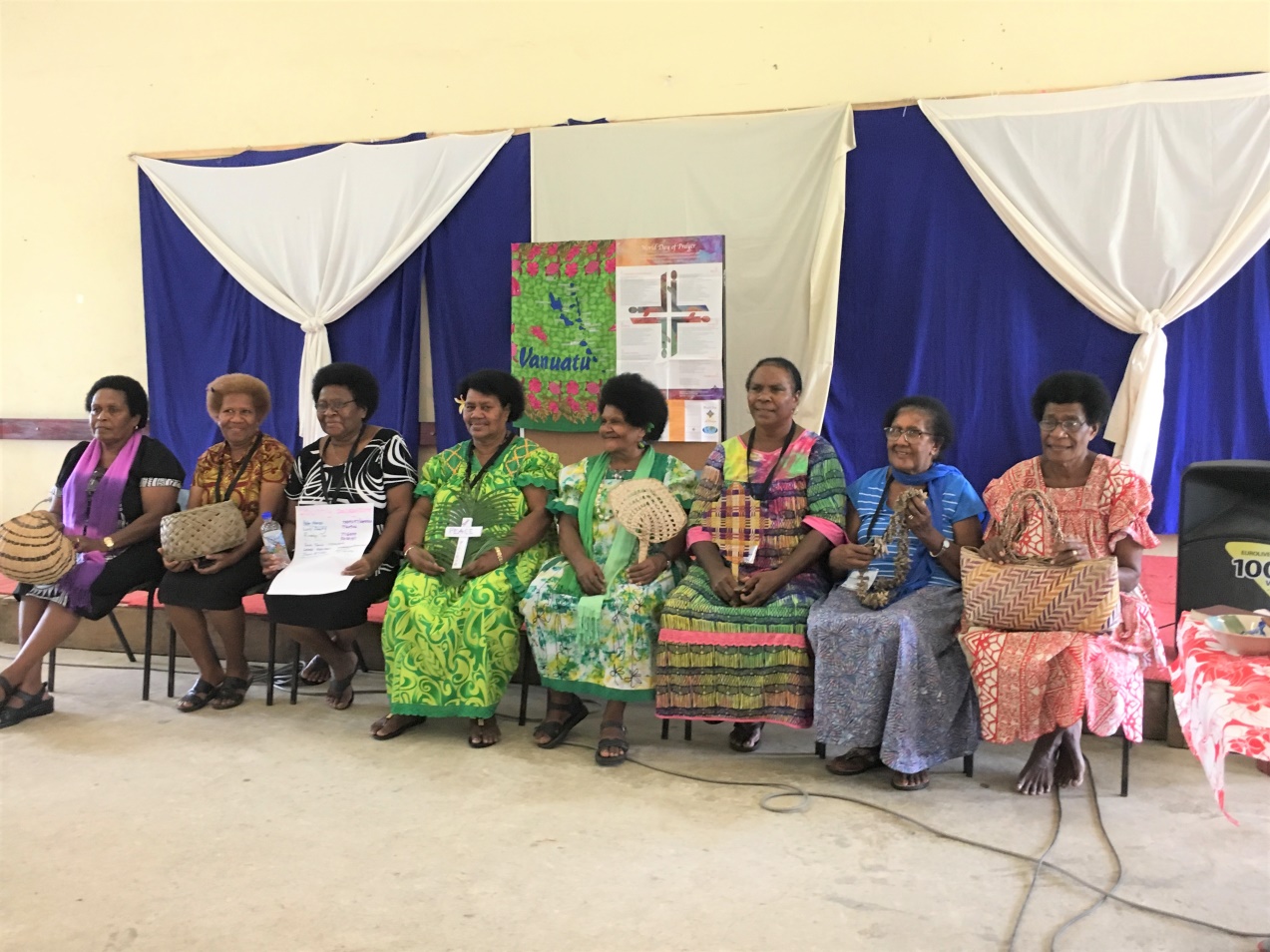 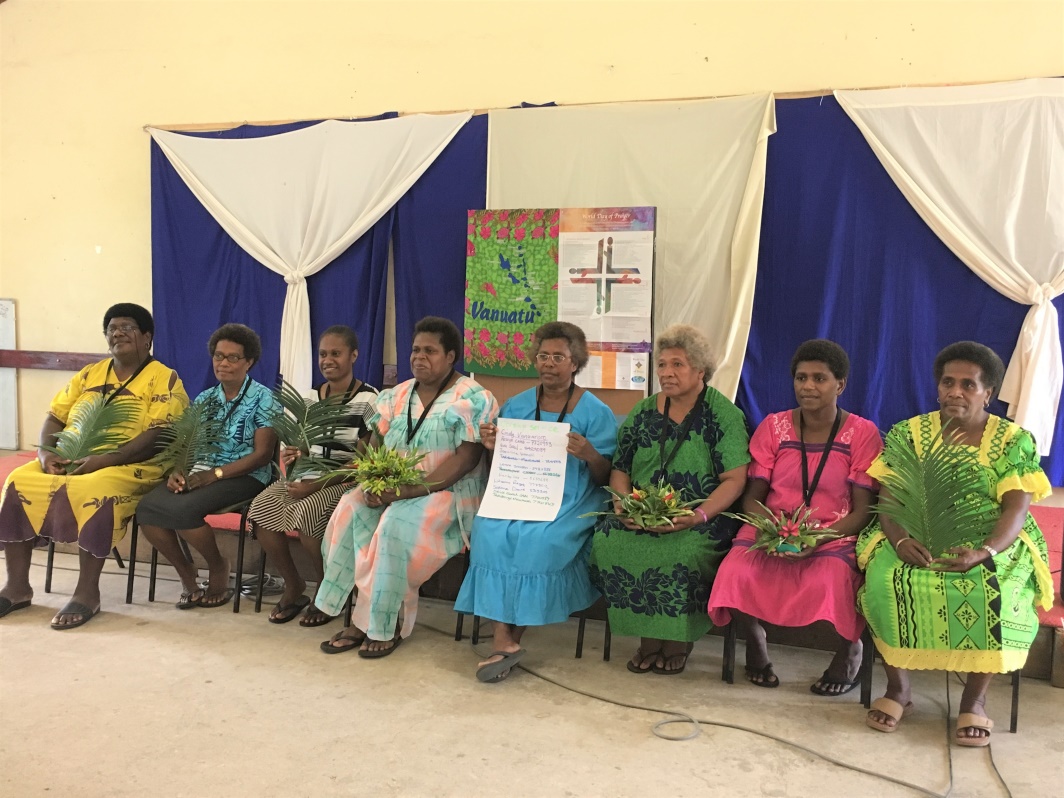 Worship Service Group
Country Background Group
JMP au Vanuatu
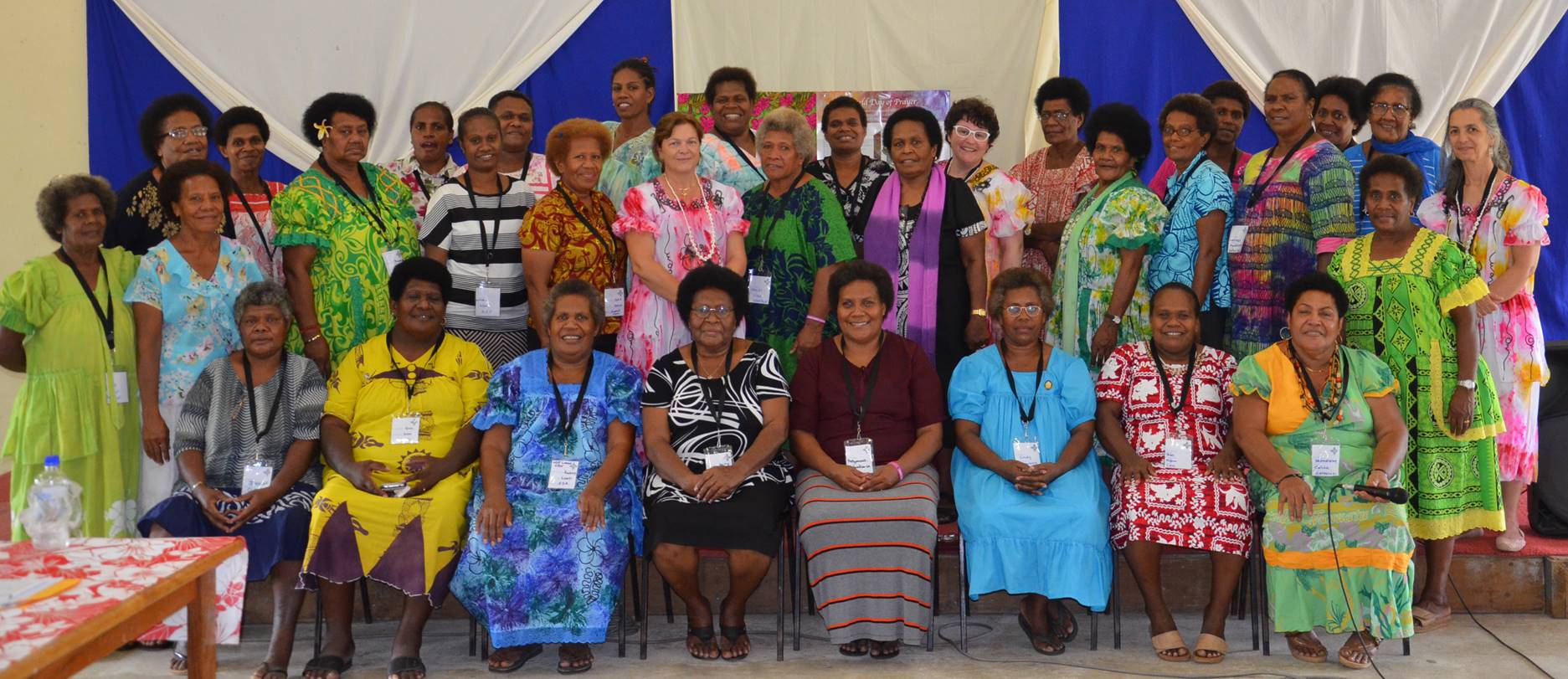 WDP Vanuatu Committee